Start-Up - Discussion
1/9/19
In your triads, discuss the following:

Look at this short list of historical terms:
Jim Crow Laws, KKK, Segregation/Desegregation, 
The Great Depression, The Scottsboro Boys, 
Brown vs. The Board of Education
Which of the things on this list are you familiar with?
Discuss these items with your group. Share your knowledge with them and gain knowledge from them.
Start-Up - Writing
1/9/19
Now write about the following:

Choose the item from this short list of historical terms with which you are the MOST familiar:
Jim Crow Laws, KKK, Segregation/Desegregation, 
The Great Depression, The Scottsboro Boys, 
Brown vs. The Board of Education
In your own words, define the term you chose and explain it’s significance in American history.
Unit Objectives
CCSS.ELA-LITERACY.RL.9-10.1
Cite strong and thorough textual evidence to support analysis of what the text says explicitly as well as inferences drawn from the text.
CCSS.ELA-LITERACY.RL.9-10.2
Determine a theme or central idea of a text and analyze in detail its development over the course of the text, including how it emerges and is shaped and refined by specific details; provide an objective summary of the text.
CCSS.ELA-LITERACY.RL.9-10.3
Analyze how complex characters (e.g., those with multiple or conflicting motivations) develop over the course of a text, interact with other characters, and advance the plot or develop the theme.
“Jim Crow” Laws
From the 1880s to the 1960s most states enforced segregation through the “Jim Crow” laws named after a black-faced character in minstrel shows.
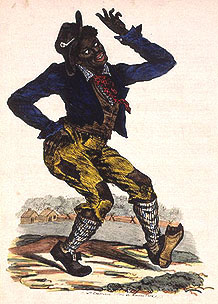 Through these laws legal punishments could be imposed on people for having contact with members of another race.
Jim Crow Guide
1.   A Black male could not offer his hand (to shake hands) with a White male because it   implied being socially equal. Obviously, a Black male could not offer his hand or any other part of his body to a White woman, because he risked being accused of rape.
2. Blacks and Whites were not supposed to eat together. If they did eat together, Whites were to be served first, and some sort of partition was to be placed between them. 
3.  Under no circumstance was a Black male to offer to light the cigarette of a White female -- that gesture implied intimacy. 
4.  Blacks were not allowed to show public affection toward one another in public, especially kissing, because it offended Whites.
Jim Crow Guide
5.  Blacks were introduced to Whites, never Whites to Blacks. 
6.  Whites did not use courtesy titles of respect when referring to Blacks, for example, Mr., Mrs., Miss., Sir, or Ma'am. Instead, Blacks were called by their first names or by “boy” or “girl” (regardless of age). Blacks had to use courtesy titles when referring to Whites, and were not allowed to call them by their first names. 
7.  If a Black person rode in a car driven by a White person, the Black person sat in the back seat, or the back of a truck. 
8.  White motorists had the right-of-way at all intersections.
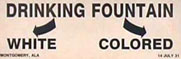 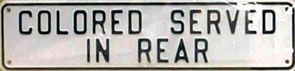 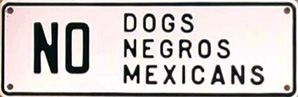 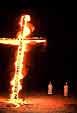 The KKK
After the Civil War, The Ku Klux Klan was formed as a secret society that promoted white supremacy using violence and terrorism to undo the gains that former slaves had made.
However, after the 1920s the KKK was no longer secretive about their work and public violence against Blacks, including lynching, became common occurrences.
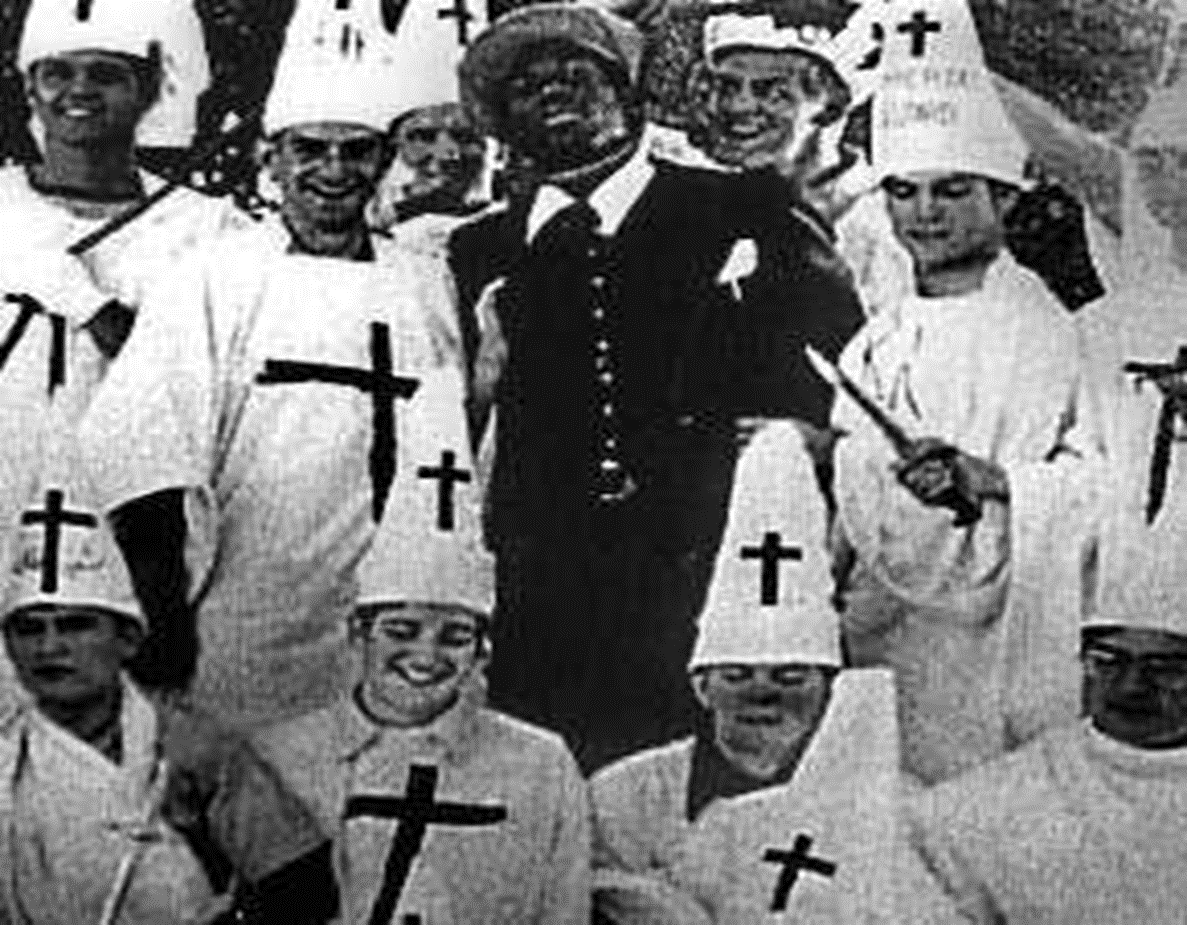 After WW1
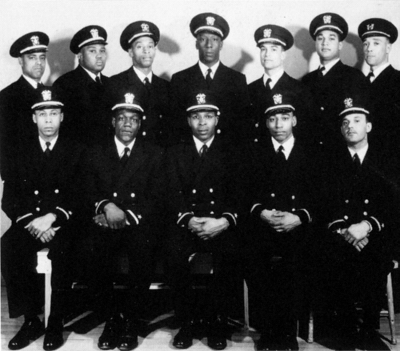 Even though Blacks had fought bravely for the US in WW1, they returned home from Europe to find the same, if not worse, discrimination and segregation.
The economic struggles of the 1930s seemed only to worsen the situation.
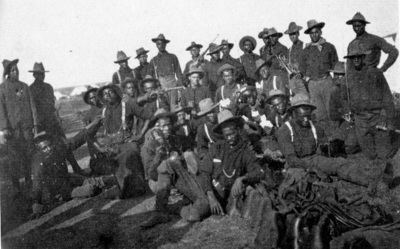 Langston Hughes (1902-1967)
“Will V-Day Be Me-Day Too?”

…I am a Negro American
Out to defend my land…

I’ve seen my buddy lying
Where he fell.
I’ve watched him dying
I promised him that I would try
To make our land a land
Where his son could be a man –
And there’d be no Jim Crow birds
Left in our sky…

So this is what I want to know:
When we see Victory’s glow,
Will you still let old Jim Crow 
hold me back?

…will Dixie Lynch me still
When I return?…
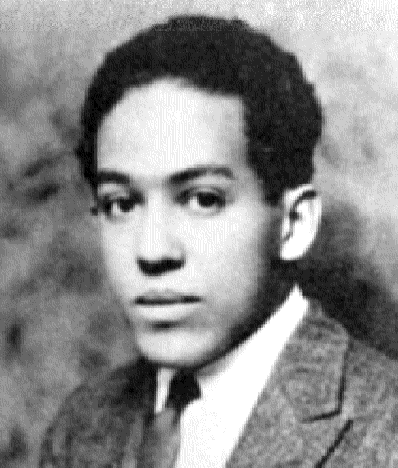 The Great Depression (1930s)
The Depression hit the South especially hard
Everyone seemed to be living in poverty
Americans turned away from the rest of the world and away from each other
During these years of turmoil, discontent started to grow in the minds of Whites and Blacks alike.
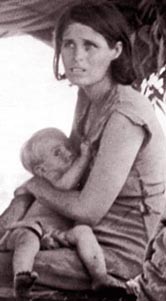 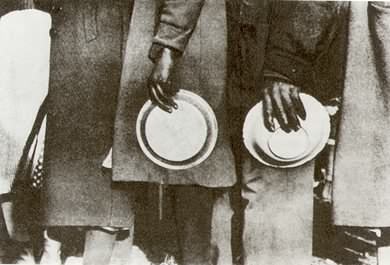 Inspiration for the Story
When Harper Lee was a child, the Scottsboro Trials took place in Alabama.

These trials are commonly thought to be the inspiration for To Kill a Mockingbird, though Lee denies this.
The Scottsboro Boys
On March 25, 1931, the nine black young men, as well as several white young men, rode a train illegally.
The boys got into a fight, and the white boys were kicked off the train.
They told station masters at the closest stop they had been beaten by the black boys. Police arranged to arrest them at the next station.
The Scottsboro Boys
At the next stop, to avoid being punished themselves, Ruby Bates and Victoria Price – both prostitutes -- claimed the black boys raped them.
Bates later recanted her story.
On March  30, 1931, all of the
  Scottsboro Boys were indicted
  by an all-white jury.
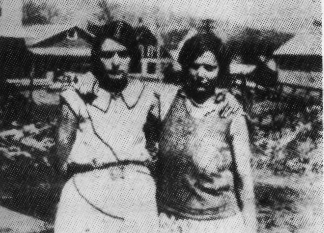 Ruby Bates and Victoria Price
in 1931
The Scottsboro Boys
Because their parents could not afford good lawyers, all were convicted and sentenced to death – even 13-year-old Roy Wright.
Wright’s trial was declared a mistrial.
The cases quickly became famous, causing rallies and riots.
The Scottsboro Boys
In November, the U.S. Supreme Court overturned all the convictions on the ground that due process was not followed.
The State of Alabama had not provided legal counsel to any of the defendants.
The new trials began in March 1933, with each defendant tried separately.
There were a total of four rounds of trials.
Harper Lee (1926-2016)
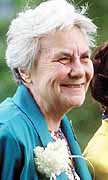 To add to the complexity of the story, Harper Lee wrote it during a time of  even greater social turbulence in the United States.

In the 1950s the winds of change began to blow and Black Americans were no longer willing to be treated as lesser human beings.
Brown vs. Board of Education
In 1954, after 2 years in court, the nation was shocked by a landmark decision to grant Linda Brown, a Black fifth-grader, admission into a white elementary school in Topeka, Kansas.
The decision engendered feelings of triumph and outrage across a country that had lived under the weight of racial segregation  and discrimination for over 100 years.
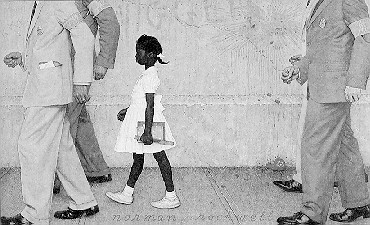 The Winds of Change
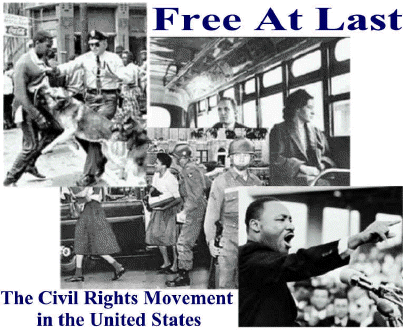 Soon, average Black citizens across the country began speaking out against oppression and demanding equal rights.  This was the beginning of America’s Civil Rights Movement.
Rosa Parks (1913-2005)
In 1955, after a long day of work, 42-year-old Rosa Parks refused to give up her seat to a white man on a Montgomery County bus
This set off peaceful and violent protests throughout the South.
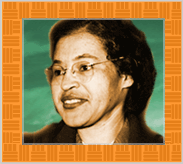 Television Changes Everything
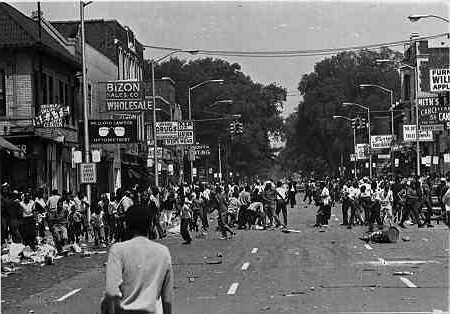 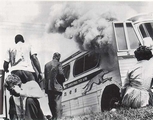 By this time, many families had televisions and as images of Southern race riots and violent protests reached into American homes the magnitude of Southern racism began to sink into the American consciousness.
 
Moreover, the rest of the world began to frown upon America’s treatment of Blacks, and segregation, like slavery, became a national embarrassment for a country who had fought in two world wars as great liberators of the down-trodden masses.
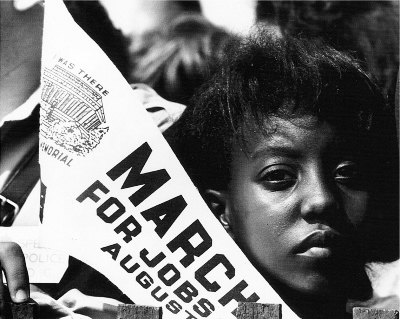 Dr. Martin Luther King (1929-1968)
Black Hero-Leaders began to rally together Black Americans in order to fight oppression and for a country where all men were truly treated as equals.
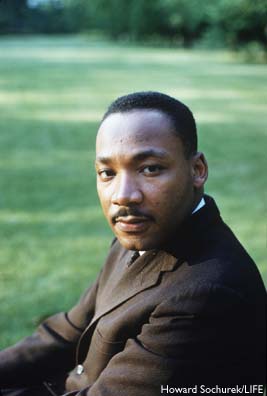 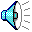 Desegregation
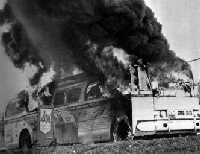 A national and international call for desegregation of the South rang out and Blacks and Whites all over the country started putting pressure on governments to amend the segregation laws.
Those individuals, both Black and White, who fought for Civil Rights were under constant attack from White Supremacists who were unwilling to accept Black Americans as equals
Many freedom-fighters died for their efforts
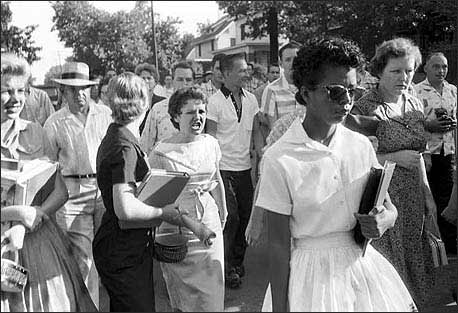 To Kill a Mockingbird
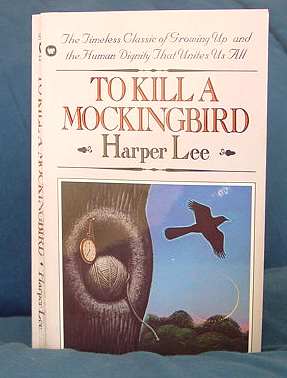 In the Fall of 1960, in the middle of the Civil Rights Movement, To Kill a Mockingbird was published.
It shot to the top of the New York Times best seller list.  
A country was finally ready to listen to the story of segregation and open their minds to the possibility of an America where Whites and Blacks could live together as equals.
Exit Ticket
1/9/19
Now write about the following:

Choose one item from this short list of historical terms with which you were NOT familiar:
Jim Crow Laws, KKK, Segregation/Desegregation, 
The Great Depression, The Scottsboro Boys, 
Brown vs. The Board of Education
Now that we have reviewed them, in your own words, define the term you chose and explain it’s significance in American history.
Start-Up - Discussion
1/10/19
In your triads, discuss the following:

After our discussion yesterday about the historical context, what do you think the setting of the novel will be like?
How do you think the great depression might affect the characters in the novel?
What do you think their attitudes towards black people might be?
Start-Up - Writing
1/10/19
Write about the following:

After our discussion last Friday about the historical context, what do you think the setting of the novel will be like?
How do you think the great depression might affect the characters in the novel?
What do you think their attitudes towards black people might be?
Unit Objectives
CCSS.ELA-LITERACY.RL.9-10.1
Cite strong and thorough textual evidence to support analysis of what the text says explicitly as well as inferences drawn from the text.
CCSS.ELA-LITERACY.RL.9-10.2
Determine a theme or central idea of a text and analyze in detail its development over the course of the text, including how it emerges and is shaped and refined by specific details; provide an objective summary of the text.
CCSS.ELA-LITERACY.RL.9-10.3
Analyze how complex characters (e.g., those with multiple or conflicting motivations) develop over the course of a text, interact with other characters, and advance the plot or develop the theme.
Today’s Objective
Analyze the first chapter of a novel to identify details that establish point of view, character, and setting.
As We Read…
Look for unknown words and phrases. Try to determine the meaning of the words by using context clues, word parts, or a dictionary.
Note any words and phrases that give you clues about the narrator’s personality and establish her voice.
Note the names of characters who are related to the narrator as well as the words that tell you how they are related.
Homework
Finish Chapter 1

Vocabulary for Chapters 1-5
DUE FRIDAY 1/18

To Kill Questions for Chapter 1 in Google Classroom
DUE TUESDAY 1/22
Exit Ticket
1/10/19
Write about the following:

Write a short description of the character of Scout.
What do we know about her based on what we read today?
Start-Up - Discussion
1/11/19
In your triads, discuss the following:

What was the bet that Dill made with Jem? What did Dill want to happen?

What is the significance of the last line in the chapter? 
What do you think it was showing?
Start-Up - Writing
1/11/19
Write about the following:

What was the bet that Dill made with Jem? What did Dill want to happen?

What is the significance of the last line in the chapter? What do you think it was?
Unit Objectives
CCSS.ELA-LITERACY.RL.9-10.1
Cite strong and thorough textual evidence to support analysis of what the text says explicitly as well as inferences drawn from the text.
CCSS.ELA-LITERACY.RL.9-10.2
Determine a theme or central idea of a text and analyze in detail its development over the course of the text, including how it emerges and is shaped and refined by specific details; provide an objective summary of the text.
CCSS.ELA-LITERACY.RL.9-10.3
Analyze how complex characters (e.g., those with multiple or conflicting motivations) develop over the course of a text, interact with other characters, and advance the plot or develop the theme.
Today’s Objectives
Analyze fictional text and make connections to characters and plot events.
As We Read…
Look at the conflict between Scout and Miss Caroline. 

Find quotes that serve as evidence that Scout and Miss Caroline are both “starting off on the wrong foot in every way.”
Homework
Read Chapter 3 in 
To Kill a Mockingbird
(55:35)

Answer the questions for Chapters 
1-3 in the Google Classroom Document “To Kill Questions Chapters 1-5”
DUE TUESDAY 1/22

Continue working on vocabulary. There will be a quiz NEXT Friday!
Exit Ticket
1/11/19
Write about the following:

Much is said about Boo Radley in the second half of Chapter 1. 
Give two examples of things that were said that you think are true and two examples of things you think are just rumors.
Start-Up - Discussion
1/14/19
In your triads, discuss the following:

How does Atticus describe the Ewell family in Chapter 3 (40-41)? Give specific examples.
Why do you think he says that the Ewells are “members of an exclusive society made up of Ewells?”
Start-Up - Writing
1/14/19
Write about the following:

How does Atticus describe the Ewell family in Chapter 3 (40-41)? Give specific examples.
Why do you think he says that the Ewells are “members of an exclusive society made up of Ewells?”
Unit Objectives
CCSS.ELA-LITERACY.RL.9-10.1
Cite strong and thorough textual evidence to support analysis of what the text says explicitly as well as inferences drawn from the text.
CCSS.ELA-LITERACY.RL.9-10.2
Determine a theme or central idea of a text and analyze in detail its development over the course of the text, including how it emerges and is shaped and refined by specific details; provide an objective summary of the text.
CCSS.ELA-LITERACY.RL.9-10.3
Analyze how complex characters (e.g., those with multiple or conflicting motivations) develop over the course of a text, interact with other characters, and advance the plot or develop the theme.
Today’s Objectives
Analyze fictional text and make connections to characters and plot events.
Homework
Finish Reading Chapter 4 (Pg 54)

Answer the questions for Chapters 
1-4 in the Google Classroom Document “To Kill Questions Chapters 1-5”
DUE TUESDAY 1/22
Exit Ticket
1/14/19
Write about the following:

What did Scout find in the knot in the tree?
What did Scout and Jem find the second time?
Where do you think those things came from and why would they be left there?
Start-Up - Discussion
1/15/19
In your triads, discuss the following:

At the end of Chapter 4, Scout says that there were two reasons why she wanted to stop playing “Boo Radley.”
What were they?
Which one of the two reasons would you say had more of an affect on her?
Do you think Atticus knew what they were playing?
Start-Up - Writing
1/15/19
Write about the following:

At the end of Chapter 4, Scout says that there were two reasons why she wanted to stop playing “Boo Radley.”
What were they?
Which one of the two reasons would you say had more of an affect on her?
Do you think Atticus knew what they were playing?
Unit Objectives
CCSS.ELA-LITERACY.RL.9-10.1
Cite strong and thorough textual evidence to support analysis of what the text says explicitly as well as inferences drawn from the text.
CCSS.ELA-LITERACY.RL.9-10.2
Determine a theme or central idea of a text and analyze in detail its development over the course of the text, including how it emerges and is shaped and refined by specific details; provide an objective summary of the text.
CCSS.ELA-LITERACY.RL.9-10.3
Analyze how complex characters (e.g., those with multiple or conflicting motivations) develop over the course of a text, interact with other characters, and advance the plot or develop the theme.
Today’s Objectives
Analyze fictional text and make connections to characters and plot events.
As You Read…
Pay attention to what Miss Maudie says about Arthur “Boo” Radley.
Homework
Answer the questions for Chapters 
1-5 in the Google Classroom Document “To Kill Questions Chapters 1-5”
DUE TUESDAY 1/22

STUDY VOCABULARY! 
QUIZ FRIDAY!
Exit Ticket
1/15/19
Write about the following:

What do you think Miss Maudie was trying to tell Scout when she mentioned the Bible and a bottle of whiskey?
What sort of man do you think Boo Radley’s father was?
How do you think that might have affected Boo?
Start-Up - Discussion
1/16/19
In your triads, discuss the following:

Miss Maudie says that, “Atticus Finch is the same in his house as he is on the public streets.”
What does she mean by this?
What does this tell us about the type of man Atticus is?
Start-Up - Writing
1/16/19
Write about the following:

Miss Maudie says that, “Atticus Finch is the same in his house as he is on the public streets.”
What does she mean by this?
What does this tell us about the type of man Atticus is?
Unit Objectives
CCSS.ELA-LITERACY.RL.9-10.1
Cite strong and thorough textual evidence to support analysis of what the text says explicitly as well as inferences drawn from the text.
CCSS.ELA-LITERACY.RL.9-10.2
Determine a theme or central idea of a text and analyze in detail its development over the course of the text, including how it emerges and is shaped and refined by specific details; provide an objective summary of the text.
CCSS.ELA-LITERACY.RL.9-10.3
Analyze how complex characters (e.g., those with multiple or conflicting motivations) develop over the course of a text, interact with other characters, and advance the plot or develop the theme.
As You Read…
Pay attention to Atticus’ reaction to what Jem, Scout and Dill were doing.
Homework
Vocab sheets for Ch 1-5 DUE FRIDAY! There will be a QUIZ on vocab Friday!

Answer the questions for Chapters 
1-5 in the Google Classroom Document “To Kill Questions Chapters 1-5”
DUE TUESDAY 1/22 by 7:00 a.m.
Exit Ticket
1/16/19
Write about the following:

How did Atticus trick Jem into admitting that they had been playing a game about Boo Radley’s life?
Why did Jem decide that he didn’t want to be a lawyer after all?
Start-Up - Discussion
1/17/19
In your triads, discuss the following:

Based on what we know of Boo Radley, do you think he would have come out if he had gotten Jem’s note?
Why or why not?
Start-Up - Writing
1/17/19
Write about the following:

Based on what we know of Boo Radley, do you think he would have come out if he had gotten Jem’s note?
Why or why not?
Unit Objectives
CCSS.ELA-LITERACY.RL.9-10.1
Cite strong and thorough textual evidence to support analysis of what the text says explicitly as well as inferences drawn from the text.
CCSS.ELA-LITERACY.RL.9-10.2
Determine a theme or central idea of a text and analyze in detail its development over the course of the text, including how it emerges and is shaped and refined by specific details; provide an objective summary of the text.
CCSS.ELA-LITERACY.RL.9-10.3
Analyze how complex characters (e.g., those with multiple or conflicting motivations) develop over the course of a text, interact with other characters, and advance the plot or develop the theme.
Today’s Objectives
Review vocabulary from Chapters 1-5
Vocabulary Review
Shall we…

SLAM?
Homework
Vocab sheets for Ch 1-5 DUE TOMORROW! 
There will be a QUIZ on vocab Friday!

Answer the questions for Chapters 
1-5 in the Google Classroom Document “To Kill Questions Chapters 1-5”
DUE TUESDAY 1/22 by 7:00 a.m.
Exit Ticket
1/17/19
Write about the following:

Predict:
Do you think Jem, Scout, and Dill will ever actually get to meet Boo Radley?
What do you think that meeting would be like if they did?
1/18/19
No Start-Up TodayIt is a QUIZ DAY!
Today’s Objectives
Review vocabulary from Chapters 1-5

Analyze fictional text and make connections to characters and plot events.
NO Exit TicketTodayWhen you are finished with your quizZES, work on your questions for Chapters 1-5. They are DUE TUESDAY by 7:00 a.m.Vocabulary for Chapters 6-10 is already in Google Classroom.
1/18/19
Start-Up - Discussion
1/22/19
In your triads, discuss the following:

Choose any one of the characters we have met in the book so far:
Describe that character to your group. 
Focus on what we know about their PERSONALITY and CHARACTER
(NOT PHYSICAL DESCRIPTION)
Start-Up - Writing
1/22/19
Write about the following:

Choose any one of the characters we have met in the book so far:
Describe that character. 
Focus on what we know about their PERSONALITY and CHARACTER
(NOT PHYSICAL DESCRIPTION)
Unit Objectives
CCSS.ELA-LITERACY.RL.9-10.1
Cite strong and thorough textual evidence to support analysis of what the text says explicitly as well as inferences drawn from the text.
CCSS.ELA-LITERACY.RL.9-10.2
Determine a theme or central idea of a text and analyze in detail its development over the course of the text, including how it emerges and is shaped and refined by specific details; provide an objective summary of the text.
CCSS.ELA-LITERACY.RL.9-10.3
Analyze how complex characters (e.g., those with multiple or conflicting motivations) develop over the course of a text, interact with other characters, and advance the plot or develop the theme.
Today’s Objectives
Analyze fictional text and make connections to characters and plot events.
Homework
READ CHAPTER 7


CH 6-10 Vocabulary – DUE FRIDAY


Work on the questions for Chapter 
6-7 in the Google Classroom Document “To Kill Questions Chapters 6-10”
DUE MONDAY 1/28
Exit Ticket
1/22/19
Write about the following:

What did Dill see when he looked in the Radley’s window?
What did Scout see that caused them to run away?
What happened to Jem during their escape?
Start-Up - Discussion
1/23/19
In your triads, discuss the following:

What were some (name at least 2) of the things Jem and Scout found in the tree in Chapter 7?
What did they leave in the tree?
What ends up happening to the tree and why?
Start-Up - Writing
1/23/19
Write about the following:

What were some (name at least 2) of the things Jem and Scout found in the tree in Chapter 7?
What did they leave in the tree?
What ends up happening to the tree and why?
Unit Objectives
CCSS.ELA-LITERACY.RL.9-10.1
Cite strong and thorough textual evidence to support analysis of what the text says explicitly as well as inferences drawn from the text.
CCSS.ELA-LITERACY.RL.9-10.2
Determine a theme or central idea of a text and analyze in detail its development over the course of the text, including how it emerges and is shaped and refined by specific details; provide an objective summary of the text.
CCSS.ELA-LITERACY.RL.9-10.3
Analyze how complex characters (e.g., those with multiple or conflicting motivations) develop over the course of a text, interact with other characters, and advance the plot or develop the theme.
Today’s Objectives
Analyze fictional text and make connections to characters and plot events.
Small Group Read…
Today you will be doing a read around in your groups.
Each person must take a turn reading and read at least two paragraphs.
You are responsible for reading Chapter 8.
If your group does not finish the chapter, you are responsible for finishing Chapter 8 as well as reading Chapter 9 for homework.
Homework
FINISH READING THROUGH CHAPTER 9


CH 6-10 Vocabulary – DUE FRIDAY
BY 7:00 a.m.


Work on the questions for Chapter 
6-10 in the Google Classroom Document “To Kill Questions Chapters 6-10”
DUE MONDAY 1/28
Exit Ticket
1/23/19
Write about the following:

When was the last time it snowed in Maycomb?
What did Jem want to do? 
How did he end up doing it?
Why did Atticus make him change it?
Start-Up - Writing
1/24/19
Write about the following:

Where did the blanket come from that was wrapped around Scout?
Why does this make sense based on what we already know?
Unit Objectives
CCSS.ELA-LITERACY.RL.9-10.1
Cite strong and thorough textual evidence to support analysis of what the text says explicitly as well as inferences drawn from the text.
CCSS.ELA-LITERACY.RL.9-10.2
Determine a theme or central idea of a text and analyze in detail its development over the course of the text, including how it emerges and is shaped and refined by specific details; provide an objective summary of the text.
CCSS.ELA-LITERACY.RL.9-10.3
Analyze how complex characters (e.g., those with multiple or conflicting motivations) develop over the course of a text, interact with other characters, and advance the plot or develop the theme.
Today’s Objectives
Review vocabulary from Chapters 6-10

Analyze fictional text and make connections to characters and plot events.
Vocabulary Review
Shall we…

SLAM?
Homework
Finish Reading Chapter 10!!

CH 6-10 Vocabulary – DUE TOMORROW
BY 7:00 a.m.

Answer the questions for Chapters 
1-9 in the Google Classroom Document “To Kill Questions Chapters 1-10”
DUE MONDAY 1/28

STUDY VOCABULARY! 
QUIZ TOMORROW!
Exit Ticket
1/24/19
Write about the following:

What reasons does Atticus give for his decision to defend Tom Robinson?
Why does he say that they will not win the case?
According to Atticus, who are they fighting this time?
1/25/19
No Start-Up TodayIt is a QUIZ DAY!NO TALKING DURING QUIZZES!!!
Today’s Objectives
Review vocabulary from Chapters 6-10

Analyze fictional text and make connections to characters and plot events.
NO Exit TicketTodayWhen you are finished with your quizZES, work on your questions for Chapters 6-10. They are DUE MONDAY by 7:00 a.m.Vocabulary for Chapters 11-15 is already in Google Classroom, so if you are finished with the quizzes and questions, get started on that!
1/25/19
Start-Up - Discussion
1/28/19
In your triads, discuss the following:

In Chapter 10, we find out where the novel gets its title. 
What does Atticus tell Jem about mockingbirds?
What does Miss Maudie have to say about them?
What character or characters does the mockingbird remind you of?
Start-Up - Writing
1/28/19
Write about the following:

In Chapter 10, we find out where the novel gets its title. 
What does Atticus tell Jem about mockingbirds?
What does Miss Maudie have to say about them?
What character or characters does the mockingbird remind you of?
Unit Objectives
CCSS.ELA-LITERACY.RL.9-10.1
Cite strong and thorough textual evidence to support analysis of what the text says explicitly as well as inferences drawn from the text.
CCSS.ELA-LITERACY.RL.9-10.2
Determine a theme or central idea of a text and analyze in detail its development over the course of the text, including how it emerges and is shaped and refined by specific details; provide an objective summary of the text.
CCSS.ELA-LITERACY.RL.9-10.3
Analyze how complex characters (e.g., those with multiple or conflicting motivations) develop over the course of a text, interact with other characters, and advance the plot or develop the theme.
Today’s Objectives
Analyze fictional text and make connections to characters and plot events.
As You Read…
What is Jem’s punishment for his “attack” on Mrs. Dubose?

Pay attention to what happens to Mrs. Dubose when Jem is reading to her.
Homework
Finish reading CH 11

Answer the questions for Chapter 
11 in the Google Classroom Document 
DUE TOMORROW

VOCABULARY SLIDES DUE FRIDAY! 

QUIZ FRIDAY!
Exit Ticket
1/28/19
Write about the following:

What do you think Atticus meant when he said “The one thing that doesn’t abide by majority rule is a person’s conscience?”

How can we apply that attitude to our daily lives?
Start-Up - Discussion
1/29/19
In your triads, discuss the following:

Which of the messages (themes) that we discussed do you think Harper Lee was trying to present in Chapter 11?
What evidence from the chapter supports your claim?
Start-Up - Writing
1/28/19
Write about the following:

Which of the messages (themes) that we discussed do you think Harper Lee was trying to present in Chapter 11?
What evidence from the chapter supports your claim?
Unit Objectives
CCSS.ELA-LITERACY.RL.9-10.1
Cite strong and thorough textual evidence to support analysis of what the text says explicitly as well as inferences drawn from the text.
CCSS.ELA-LITERACY.RL.9-10.2
Determine a theme or central idea of a text and analyze in detail its development over the course of the text, including how it emerges and is shaped and refined by specific details; provide an objective summary of the text.
CCSS.ELA-LITERACY.RL.9-10.3
Analyze how complex characters (e.g., those with multiple or conflicting motivations) develop over the course of a text, interact with other characters, and advance the plot or develop the theme.
Today’s Objectives
Analyze fictional characters and their development over the course of a novel.
Character Analysis
By definition, a character analysis is the process of evaluating the specific traits of a literary character, this will include consideration of additional elements such as the role they play in the story and the various conflicts they experience.

Your job is to analyze one of the main characters we have encountered so far in To Kill A Mockingbird. You will do so using the “Laser Focus” method.
Character Analysis
Big Bad
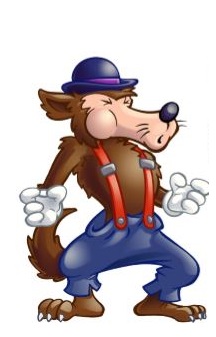 Character Analysis - Laser
Looks - Describe the character’s physical appearance. Remember to include things like age, size (compared to other characters), hair and eye color (if known), and any other significant details (eg: scars, tattoos, disabilities, etc.). 
Remember: The PERSONALITY and MOTIVATIONS of a character are more important than their appearance. This should be the shortest section of your analysis.
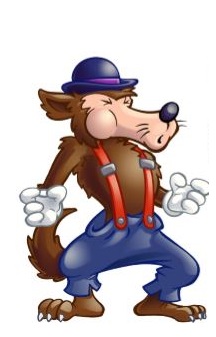 Character Analysis - Laser
Actions - What does the character DO in the story? What do his or her actions show us about who the character is? How do his or her actions affect the plot? 
Remember: Focus on impact moments in the story (moments that have a direct effect on the plot or characters). Minimum of TWO examples of actions WITH PROPERLY CITED EVIDENCE.
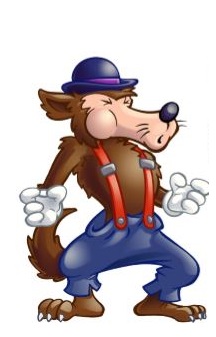 Character Analysis - Laser
Speech - WHAT does the character say in the story and HOW do they say it? Does the way they speak reveal anything about their character (background, education, maturity level, etc.)? Are they rude? Polite? Sarcastic? Formal? Casual? How do the things they say affect the plot? 
Remember: Diction (word choice) is important and can tell us a lot about a character. Minimum of TWO examples of speech WITH PROPERLY CITED EVIDENCE.
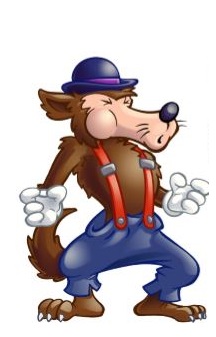 Character Analysis - Laser
Effect - How does this character (their words, actions, thoughts, etc.) affect other characters in the story? What do other characters say about them? How do other characters react to them? How do their choices cause or solve conflicts for other characters? 
Remember: Some characters have “history” with your character (they have known them longer...since before the story starts for us), so the way they react to them, speak to them, and speak about them can tell us a lot. Minimum of TWO examples of effect WITH PROPERLY CITED EVIDENCE.
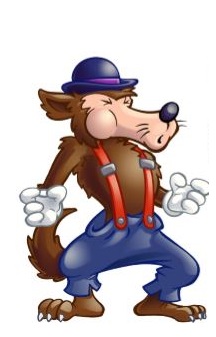 Character Analysis - Laser
Reasoning - What are the character’s motivations (why they do and say what they do)? What drives them? What is important to them? What are their thought processes like (if they are revealed)? 
Remember: Unless the character you chose is the NARRATOR of the story, you may not get to see directly into their thoughts. In these instances, we must INFER what and how they are thinking and their motivations through their words and actions. Minimum of TWO examples of thoughts/motivations WITH PROPERLY CITED EVIDENCE.
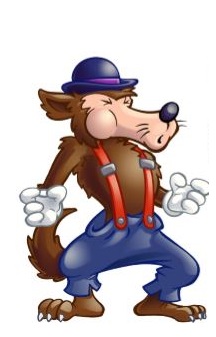 Character Analysis - Focus
Feelings - How do the characters emotions and emotional connections to others affect their choices? What emotions are they feeling strongly enough to drive them to action? 
Remember: If one character cares for another, they are motivated by that emotion. The same is true if they fear them, are jealous of them, or despise them. Minimum of TWO examples of emotions/emotional connections WITH PROPERLY CITED EVIDENCE.
Character Analysis - Focus
Obligations - What does your character owe other characters and what do they owe him or her (eg: money, respect, love, an apology, etc.)? How are they tied to other characters?  
Remember: If one person feels like they owe someone, or that they are owed something, it changes the way they behave. Minimum of TWO examples of obligations WITH PROPERLY CITED EVIDENCE.
Character Analysis - Focus
Conflict: With whom, or with what, is your character in conflict? Is there internal conflict, external conflict, or both? Is your character the protagonist or antagonist (or something in between)? 
Remember: Without conflict, there is no story! Your character’s conflict pushes the plot forward. Minimum of TWO examples of conflicts WITH PROPERLY CITED EVIDENCE.
Character Analysis - Focus
Understandings - What does your character know? About other characters? About themselves? Do they have any secrets or things that only they know? Also, what do they NOT know or WANT to know? 
Remember: If a character wants or needs knowledge, they may be inclined to take risks or do things outside their “normal.” Minimum of TWO examples of understandings/questions WITH PROPERLY CITED EVIDENCE.
Character Analysis - Focus
Shifts - How does your character change over the course of the story? Do their priorities shift? Do their beliefs change? Do they grow, learn, mature? Or are they a static (unchanging) character? 
Remember: In most good novels, the characters change the plot, but the plot also changes the characters. Minimum of TWO examples of ways the character changes WITH PROPERLY CITED EVIDENCE.
Homework
VOCABULARY SLIDES DUE FRIDAY! 

VOCAB QUIZ FRIDAY!
Exit Ticket
1/29/19
Write about the following:

Which character would you choose to write about? 
Why would you choose them?
 Do you identify with this character in any way?
Start-Up - Discussion
1/30/19
In your triads, discuss the following:

Of the parts to LASER analysis you will be working on today, which one would you say is the most important to understanding a character?
(LOOKS, ACTIONS, SPEECH, EFFECTS, REASONING)

Why is that element so important?
Start-Up - Writing
1/30/19
Write about the following:

Of the parts to LASER analysis you will be working on today, which one would you say is the most important to understanding a character?
(LOOKS, ACTIONS, SPEECH, EFFECTS, REASONING)

Why is that element so important?
Unit Objectives
CCSS.ELA-LITERACY.RL.9-10.1
Cite strong and thorough textual evidence to support analysis of what the text says explicitly as well as inferences drawn from the text.
CCSS.ELA-LITERACY.RL.9-10.2
Determine a theme or central idea of a text and analyze in detail its development over the course of the text, including how it emerges and is shaped and refined by specific details; provide an objective summary of the text.
CCSS.ELA-LITERACY.RL.9-10.3
Analyze how complex characters (e.g., those with multiple or conflicting motivations) develop over the course of a text, interact with other characters, and advance the plot or develop the theme.
Today’s Objectives
Analyze fictional characters and their development over the course of a novel.
Character Analysis
Character Analysis - Laser
Looks - Describe the character’s physical appearance. Remember to include things like age, size (compared to other characters), hair and eye color (if known), and any other significant details (eg: scars, tattoos, disabilities, etc.). 
Remember: The PERSONALITY and MOTIVATIONS of a character are more important than their appearance. This should be the shortest section of your analysis.
Character Analysis - Laser
Actions - What does the character DO in the story? What do his or her actions show us about who the character is? How do his or her actions affect the plot? 
Remember: Focus on impact moments in the story (moments that have a direct effect on the plot or characters). Minimum of TWO examples of actions WITH PROPERLY CITED EVIDENCE.
Character Analysis - Laser
Speech - WHAT does the character say in the story and HOW do they say it? Does the way they speak reveal anything about their character (background, education, maturity level, etc.)? Are they rude? Polite? Sarcastic? Formal? Casual? How do the things they say affect the plot? 
Remember: Diction (word choice) is important and can tell us a lot about a character. Minimum of TWO examples of speech WITH PROPERLY CITED EVIDENCE.
Character Analysis - Laser
Effect - How does this character (their words, actions, thoughts, etc.) affect other characters in the story? What do other characters say about them? How do other characters react to them? How do their choices cause or solve conflicts for other characters? 
Remember: Some characters have “history” with your character (they have known them longer...since before the story starts for us), so the way they react to them, speak to them, and speak about them can tell us a lot. Minimum of TWO examples of effect WITH PROPERLY CITED EVIDENCE.
Character Analysis - Laser
Reasoning - What are the character’s motivations (why they do and say what they do)? What drives them? What is important to them? What are their thought processes like (if they are revealed)? 
Remember: Unless the character you chose is the NARRATOR of the story, you may not get to see directly into their thoughts. In these instances, we must INFER what and how they are thinking and their motivations through their words and actions. Minimum of TWO examples of thoughts/motivations WITH PROPERLY CITED EVIDENCE.
Homework
Character Analysis 
DUE MONDAY @ 7:00 a.m.!

VOCABULARY SLIDES DUE FRIDAY @ 7:00 a.m.! 

VOCAB QUIZ FRIDAY!
Exit Ticket
1/30/19
Write about the following:

Which element(s) of LASER are you finding the most difficult to come up with characteristics and evidence for? 

Why do you think that is?
Start-Up - Discussion
1/31/19
In your triads, discuss the following:

Think about all of the things your character has DONE in the novel so far.
Choose ONE of these actions that you think is an “impact moment” in the story.
What does your character do in this moment?
Why is it important to the plot?
Start-Up - Writing
1/31/19
Write about the following:

Think about all of the things your character has DONE in the novel so far.
Choose ONE of these actions that you think is an “impact moment” in the story.
What does your character do in this moment?
Why is it important to the plot?
Unit Objectives
CCSS.ELA-LITERACY.RL.9-10.1
Cite strong and thorough textual evidence to support analysis of what the text says explicitly as well as inferences drawn from the text.
CCSS.ELA-LITERACY.RL.9-10.2
Determine a theme or central idea of a text and analyze in detail its development over the course of the text, including how it emerges and is shaped and refined by specific details; provide an objective summary of the text.
CCSS.ELA-LITERACY.RL.9-10.3
Analyze how complex characters (e.g., those with multiple or conflicting motivations) develop over the course of a text, interact with other characters, and advance the plot or develop the theme.
Today’s Objectives
Analyze fictional characters and their development over the course of a novel.
Today’s Work
You have one thing on your plates today:

Character Analysis!

Get work done!!!
Homework
Character Analysis 
DUE MONDAY @ 7:00 a.m.!

VOCABULARY SLIDES DUE FRIDAY @ 7:00 a.m.! 

VOCAB QUIZ FRIDAY!
Exit Ticket
1/31/19
Write about the following:

Think about all of the things your character has SAID in the novel so far.
Choose ONE of these quotes that you think is important to your analysis.
What does your character say in this moment?
Why is it important to the plot?
2/1/19
No Start-Up TodayIt is a QUIZ DAY!
Vocabulary Review
Before you quiz…

Shall we…

SLAM?
Homework
Character Analysis 
DUE MONDAY @ 7:00 a.m.!

NEW VOCABULARY SLIDES for Chapters 16-23 are in Google Classroom. Due next Friday!
Start-Up - Discussion
2/4/19
In your triads, discuss the following:

Atticus says that Jem needed to know Mrs. Dubose because he wanted him to “see what real courage is.”
Do you agree that Mrs. Dubose is a good example of courage?
Why or why not?
Start-Up - Writing
2/4/19
Write about the following:

Atticus says that Jem needed to know Mrs. Dubose because he wanted him to “see what real courage is.”
Do you agree that Mrs. Dubose is a good example of courage?
Why or why not?
Unit Objectives
CCSS.ELA-LITERACY.RL.9-10.1
Cite strong and thorough textual evidence to support analysis of what the text says explicitly as well as inferences drawn from the text.
CCSS.ELA-LITERACY.RL.9-10.2
Determine a theme or central idea of a text and analyze in detail its development over the course of the text, including how it emerges and is shaped and refined by specific details; provide an objective summary of the text.
CCSS.ELA-LITERACY.RL.9-10.3
Analyze how complex characters (e.g., those with multiple or conflicting motivations) develop over the course of a text, interact with other characters, and advance the plot or develop the theme.
As You Read…
Pay attention to the differences between Calpurnia’s church and the one Jem and Scout are used to?
What do we learn about Calpurnia?
Homework
Finish Reading Chapter 12 and Chapter 13.

Vocab slides for Ch 16-23 DUE FRIDAY! There will be a QUIZ on vocab Friday!

Answer the questions for Chapters 
12 and 13 in the Google Classroom Document “To Kill Questions Chapters 12-15”
DUE MONDAY 2/11 by 7:00 a.m.
Exit Ticket
2/4/19
Write about the following:

What was unusual or surprising about the church service Jem and Scout went to?
What did you think of how Reverend Sykes took up the collection?
Do you agree or disagree with his methods?
Start-Up - Discussion
2/5/19
In your triads, discuss the following:

Why did Aunt Alexandra come to Maycomb?
Why did Scout lie to Atticus and say she was happy about it?
What does Aunt Alexandra try to teach them?
Start-Up - Writing
2/5/19
Write about the following:

Why did Aunt Alexandra come to Maycomb?
Why did Scout lie to Atticus and say she was happy about it?
What does Aunt Alexandra try to teach them?
Unit Objectives
CCSS.ELA-LITERACY.RL.9-10.1
Cite strong and thorough textual evidence to support analysis of what the text says explicitly as well as inferences drawn from the text.
CCSS.ELA-LITERACY.RL.9-10.2
Determine a theme or central idea of a text and analyze in detail its development over the course of the text, including how it emerges and is shaped and refined by specific details; provide an objective summary of the text.
CCSS.ELA-LITERACY.RL.9-10.3
Analyze how complex characters (e.g., those with multiple or conflicting motivations) develop over the course of a text, interact with other characters, and advance the plot or develop the theme.
Small Group Read…
Today you will be doing a read around in your groups.
Each person must take a turn reading and read at least two paragraphs.
You are responsible for reading Chapter 14.
If your group does not finish the chapter, you are responsible for finishing Chapter 14.
As You Read…
What does Aunt Alexandra think of Calpurnia?
Why did Dill run away?
Homework
Finish Reading Chapter 14.

Vocab slides for Ch 16-23 DUE FRIDAY! There will be a QUIZ on vocab Friday!

Answer the questions for Chapters 
12 - 14 in the Google Classroom Document “To Kill Questions Chapters 12-15”
DUE MONDAY 2/11 by 7:00 a.m.
Exit Ticket
2/5/19
Write about the following:

What do you think Scout says that she felt “the starched walls of a pink cotton penitentiary closing in on” her?
 Why is this such a hard thing for Scout?
Start-Up - Discussion
2/6/19
In your triads, discuss the following:

What did Aunt Alexandra try to convince Atticus to do?
What was his response?
Why does this response seem typical for Atticus?
Start-Up - Writing
2/6/19
Write about the following:

What did Aunt Alexandra try to convince Atticus to do?
What was his response?
Why does this response seem typical for Atticus?
Unit Objectives
CCSS.ELA-LITERACY.RL.9-10.1
Cite strong and thorough textual evidence to support analysis of what the text says explicitly as well as inferences drawn from the text.
CCSS.ELA-LITERACY.RL.9-10.2
Determine a theme or central idea of a text and analyze in detail its development over the course of the text, including how it emerges and is shaped and refined by specific details; provide an objective summary of the text.
CCSS.ELA-LITERACY.RL.9-10.3
Analyze how complex characters (e.g., those with multiple or conflicting motivations) develop over the course of a text, interact with other characters, and advance the plot or develop the theme.
As You Read…
Pay attention to the EFFECT Scout has on the “Old Sarum Bunch.”
Homework
Finish Reading Chapter 15.

Vocab slides for Ch 16-23 DUE FRIDAY! There will be a QUIZ on vocab Friday!

Answer the questions for Chapters 
12 - 15 in the Google Classroom Document “To Kill Questions Chapters 12-15”
DUE MONDAY 2/11 by 7:00 a.m.
Exit Ticket
2/6/19
Write about the following:

Why did Sheriff Tate want to move Tom Robinson?
What was he afraid would happen?
How does Atticus solve the problem?
Start-Up - Discussion
2/7/19
In your triads, discuss the following:

In Chapter 15, how was what Scout did to Mr. Cunningham and the men of Old Sarum similar to what Mr. Levy did to the Ku Klux Klan?
What does this tell us about the type of men who would join the Klan or a lynch mob?
Start-Up - Writing
2/7/19
Write about the following:

In Chapter 15, how was what Scout did to Mr. Cunningham and the men of Old Sarum similar to what Mr. Levy did to the Ku Klux Klan?
What does this tell us about the type of men who would join the Klan or a lynch mob?
Unit Objectives
CCSS.ELA-LITERACY.RL.9-10.1
Cite strong and thorough textual evidence to support analysis of what the text says explicitly as well as inferences drawn from the text.
CCSS.ELA-LITERACY.RL.9-10.2
Determine a theme or central idea of a text and analyze in detail its development over the course of the text, including how it emerges and is shaped and refined by specific details; provide an objective summary of the text.
CCSS.ELA-LITERACY.RL.9-10.3
Analyze how complex characters (e.g., those with multiple or conflicting motivations) develop over the course of a text, interact with other characters, and advance the plot or develop the theme.
LASER FOCUS CHARACTER ANALYSIS
Today, I want to take another look at the work you did last week on character analysis.
All those that were turned in have been graded and returned.
A MAJORITY of those graded did poorly (25/50 or less).
Let’s look at some examples…
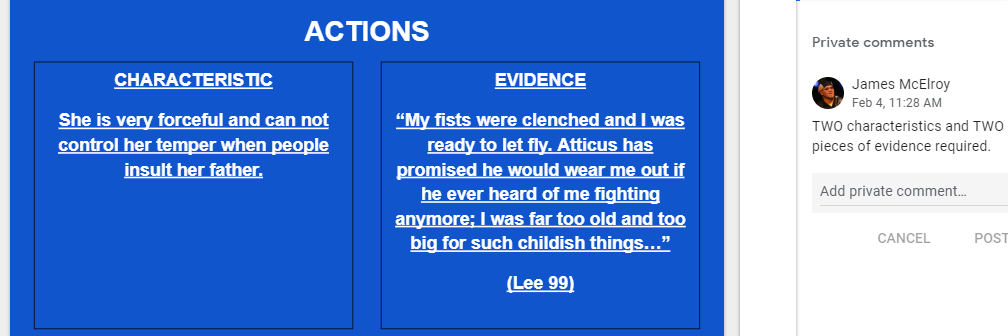 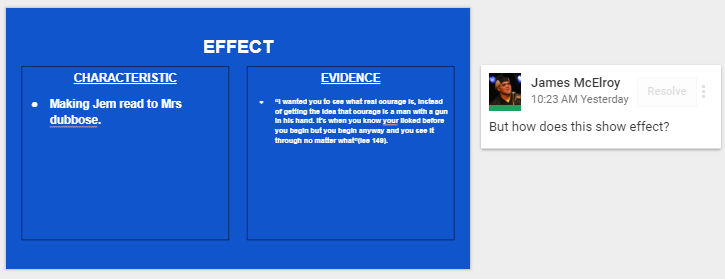 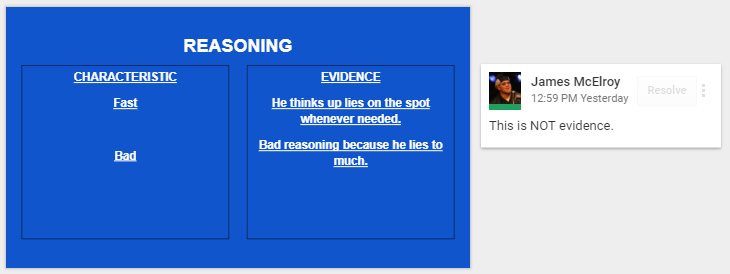 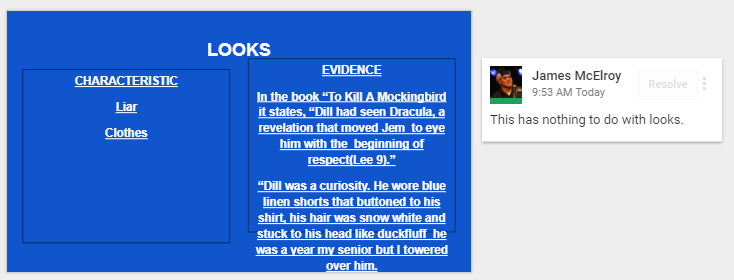 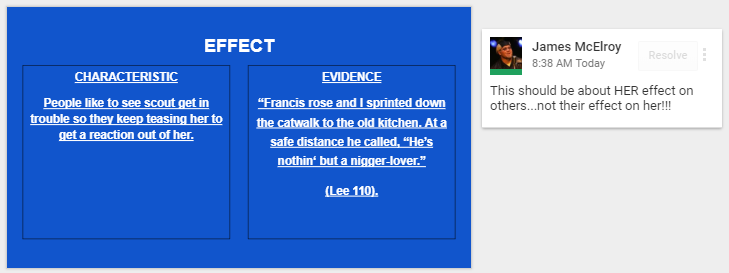 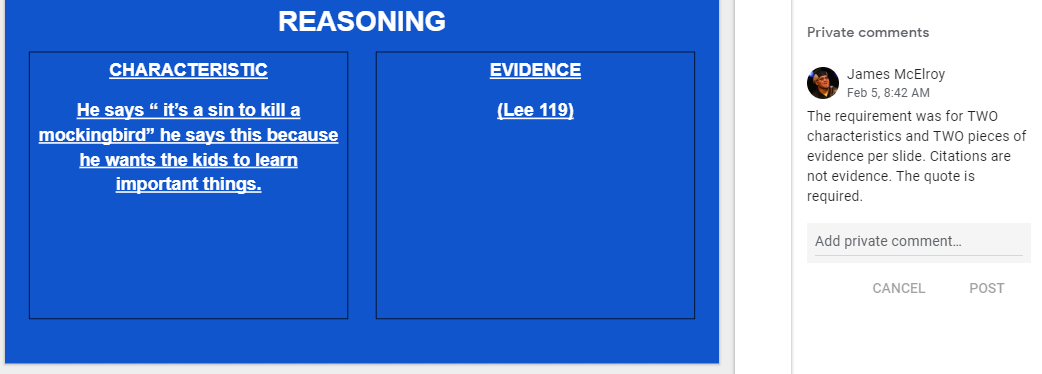 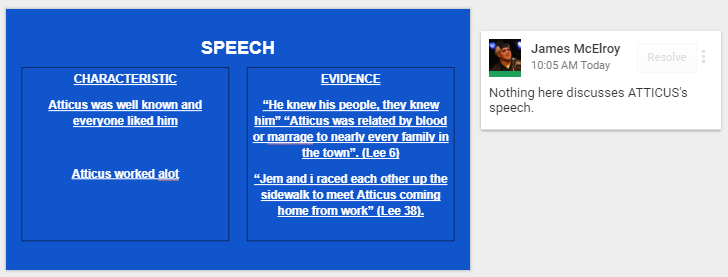 LASER FOCUS CHARACTER ANALYSIS
Now let’s look at some examples

of what was expected!
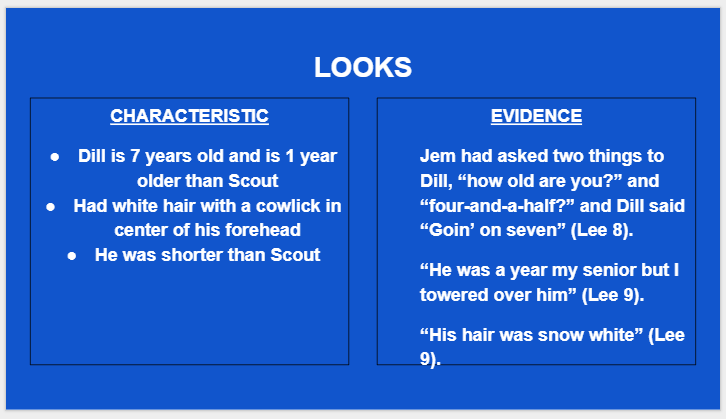 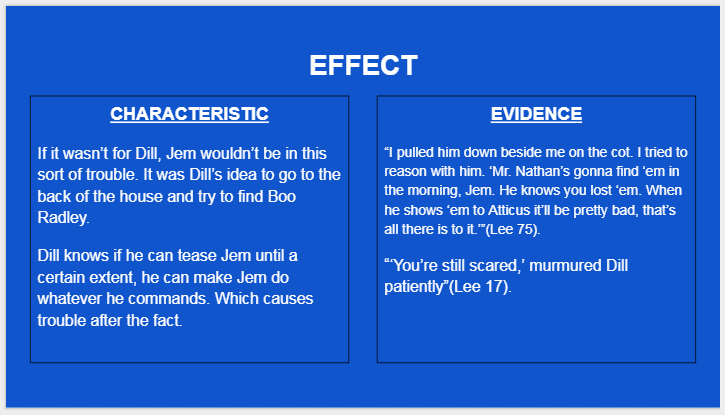 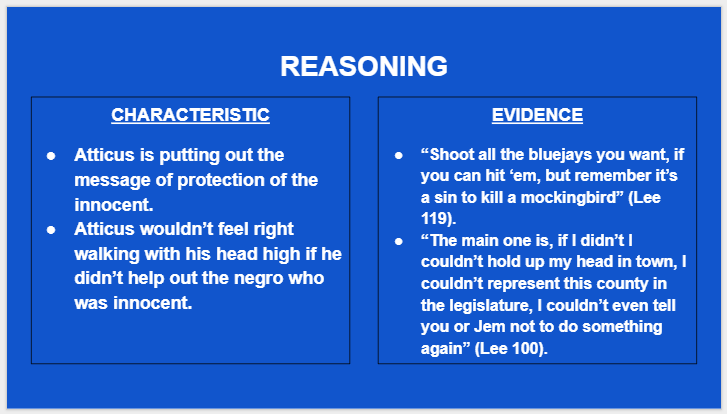 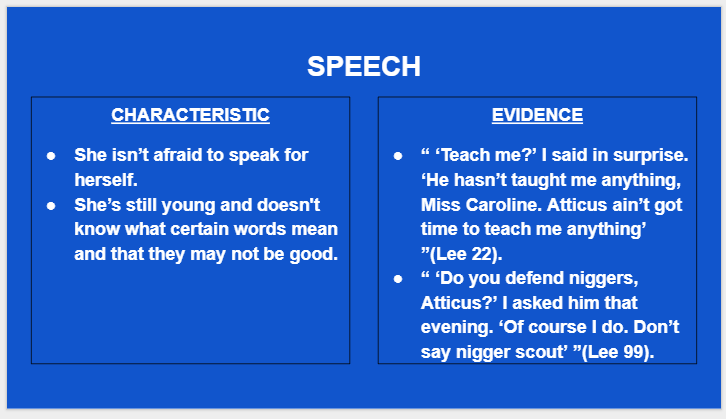 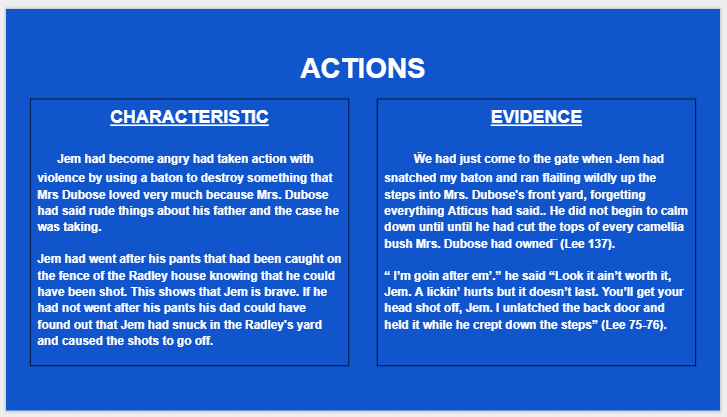 LASER FOCUS CHARACTER ANALYSIS
If you NEVER TURNED IT IN… 
Now you know exactly what it should look like.
Turn it in and make sure it’s right!
Yes, you still lose some points for lateness.
If you turned it in and got a score you are not happy with…
You have ONE SHOT to re-do it and make additions/corrections/changes.
You have until the end of class tomorrow to resubmit it.
If you did it right the first time…
Work on Chapter Questions or study vocab.
Homework
Vocab slides for Ch 16-23 DUE TOMORROW! 
There will be a QUIZ on vocab Friday!

Answer the questions for Chapters 
12 - 15 in the Google Classroom Document “To Kill Questions Chapters 12-15”
DUE MONDAY 2/11 by 7:00 a.m.
Exit Ticket
2/7/19
Write about the following:

Why did Jem disobey Atticus in front of the jail?
What was he trying to do?
How did it change the way this scene played out?
2/8/19
No Start-Up TodayIt is a QUIZ DAY!
NO Exit TicketTodayWhen you are finished with your quizZES, work on:- LASER Character Analysis – resubmit must be by the end of the period- Chapter Questions DUE MONDAY- Next week’s vocabulary – already in GC
2/8//19
Start-Up
2/11/19
NO START-UPS
OR
EXIT TICKETS
THIS WEEK!
Unit Objectives
CCSS.ELA-LITERACY.RL.9-10.1
Cite strong and thorough textual evidence to support analysis of what the text says explicitly as well as inferences drawn from the text.
CCSS.ELA-LITERACY.RL.9-10.2
Determine a theme or central idea of a text and analyze in detail its development over the course of the text, including how it emerges and is shaped and refined by specific details; provide an objective summary of the text.
CCSS.ELA-LITERACY.RL.9-10.3
Analyze how complex characters (e.g., those with multiple or conflicting motivations) develop over the course of a text, interact with other characters, and advance the plot or develop the theme.
Small Group Read…
Today you will be doing a read around in your groups.
Each person must take a turn reading and read at least two paragraphs.
You are responsible for reading Chapter 16.
If your group does not finish the chapter, you are responsible for finishing Chapter 16.
As You Read…
How are the people in/around Maycomb treating the day of the trial?
Homework
Finish Reading Chapter 16.

Vocab slides for Ch 24-31 DUE FRIDAY! There will be a QUIZ on vocab NEXT Friday!

Answer the questions for Chapter 
16 in the Google Classroom Document “To Kill Questions Chapters 16-23”
DUE MONDAY 2/25 by 7:00 a.m.
District Formative Assessment
2/12/19
Log in to CLEVER using your school email and normal password

Select SCHOOL CITY

Click TAKE ASSESSMENTS flipcard

Click ELA GRADE 10 POST-TEST

When finished, hit SUBMIT.

Use extra time to get questions or vocab done.
NO Start-UpTODAY!
2/19/19
Unit Objectives
CCSS.ELA-LITERACY.RL.9-10.1
Cite strong and thorough textual evidence to support analysis of what the text says explicitly as well as inferences drawn from the text.
CCSS.ELA-LITERACY.RL.9-10.2
Determine a theme or central idea of a text and analyze in detail its development over the course of the text, including how it emerges and is shaped and refined by specific details; provide an objective summary of the text.
CCSS.ELA-LITERACY.RL.9-10.3
Analyze how complex characters (e.g., those with multiple or conflicting motivations) develop over the course of a text, interact with other characters, and advance the plot or develop the theme.
Argumentative Writing
Today, we will be pausing our reading to do a ONE PERIOD ARGUMENTATIVE WRITING ASSESSMENT! 
You will be writing using the TBDAT format, which we have used several times before.
Let’s review it quickly…
TBDAT
T – Topic Sentence
B – Background 
D – Detail (also known as evidence)
A – Analysis (also known as commentary)
T – Tie Back (also known as concluding sentence)
Topic Sentence
The main idea of the paragraph. IT SHOULD ANSWER THE PROMPT!

It explains what you will prove in that paragraph.

This should not be a specific detail from the story, but rather it should take a stance on an issue from the story that can be debated.
Background
Gives the background of the supporting detail.
WHO says the quote or does the action?
WHEN does he/she say that or do that?
WHERE does the action take place?
Comes before the supporting detail in the paragraph
Detail (Evidence, Quote)
This is the evidence that comes directly from the story.
You should be able to turn to a page and say, “See, it happens right here.”
Can be a direct quote that a character says or a specific detail of an event that occurs.
Analysis
Explains the significance of the detail.
What does that quote literally mean?
PARAPHRASE IT!
What does that quote or event show?
WHY IS IT IMPORTANT?
HOW DOES IT HELP MAKE YOUR POINT?
Tie Back
RESTATE your main point in a new way!
Connect the detail and the analysis back to the topic sentence.
FAILURE TO PROPERLY CITE YOUR SOURCE WILL RESULT IN A ZERO ON THE ASSIGNMENT WITH NO CHANCE TO RECLAIM THAT GRADE, AS PER THE COURSE SYLLABUS AND ACADEMIC HONESTY POLICY!

Proper citation for this novel is SIMPLE!

Example: 
“It’s never an insult to be called what somebody thinks is a bad name. It just shows you how poor that person is, it doesn’t hurt you” (Lee 144).
The PROMPT
Do you believe Mayella Ewell is a victim or villain?

TRIAL TESTIMONY
Bob Ewell- 227-238
Mayella Ewell- 239-252
Tom Robinson- 254-265
When You Are Finished…
Start reading Chapter 20
Finish for HW
We will discuss them tomorrow!
Homework
FINISH READING CHAPTER 
20

FINISH the questions for Chapter 
16-23 in “TKaM Questions Chapters 16-23”
DUE MONDAY 2/25/19

Don’t forget the vocabulary sheet for CH 24-31 in Google Classroom. 
DUE FRIDAY! 

VOCAB QUIZ FRIDAY!
NO Exit Ticket
2/19/19
Start-Up - Discussion
2/20/19
In your triads, discuss the following:

What is your opinion of Mr. Dolphus Raymond? 
According to him, why does he act the way he does?
Do you think he is right to act/live the way he does? Why?
Unit Objectives
CCSS.ELA-LITERACY.RL.9-10.1
Cite strong and thorough textual evidence to support analysis of what the text says explicitly as well as inferences drawn from the text.
CCSS.ELA-LITERACY.RL.9-10.2
Determine a theme or central idea of a text and analyze in detail its development over the course of the text, including how it emerges and is shaped and refined by specific details; provide an objective summary of the text.
CCSS.ELA-LITERACY.RL.9-10.3
Analyze how complex characters (e.g., those with multiple or conflicting motivations) develop over the course of a text, interact with other characters, and advance the plot or develop the theme.
Homework
Answer the questions for Chapter 
16-23 in “TKaM Questions Chapters 16-23”
DUE MONDAY 5/14/18

Don’t forget the vocabulary sheet for CH 24-31 in Google Classroom. 
DUE FRIDAY! 

VOCAB QUIZ FRIDAY!
Start-Up - Discussion
2/21/19
In your triads, discuss the following:

What do you think Jem meant when he said it was “like bein’ a caterpillar in a cocoon?”

How has this event changed Jem’s view of Maycomb and humanity in general?
2/21/19
No Start-Up Today
Unit Objectives
CCSS.ELA-LITERACY.RL.9-10.1
Cite strong and thorough textual evidence to support analysis of what the text says explicitly as well as inferences drawn from the text.
CCSS.ELA-LITERACY.RL.9-10.2
Determine a theme or central idea of a text and analyze in detail its development over the course of the text, including how it emerges and is shaped and refined by specific details; provide an objective summary of the text.
CCSS.ELA-LITERACY.RL.9-10.3
Analyze how complex characters (e.g., those with multiple or conflicting motivations) develop over the course of a text, interact with other characters, and advance the plot or develop the theme.
Vocabulary Review
Shall we…

SLAM?
Small Group Read…
Today you will be doing a read around in your groups.
Each person must take a turn reading and read at least two paragraphs.
You are responsible for reading Chapter 23.
If your group does not finish the chapter, you are responsible for finishing Chapter 23.
Homework
Finish Reading Chapter 23.

Vocab slides for Ch 24-31 DUE TOMORROW!

 There will be a QUIZ on vocab TOMORROW!

Answer ALL questions for Chapter 
16-23 in the Google Classroom Document “TKaM Chapters 16-23”
DUE MONDAY 2/25 by 7:00 a.m.
NO Start-Up or Exit TicketTodayWhen you are finished with your quizZES, begin SILENT READING Chapter 24!HOMEWORK-Vocab slides were DUE this morning! -Chapter Questions DUE MONDAY- Finish reading Chapter 24
2/22/19
Start-Up - Discussion
2/25/19
In your triads, discuss the following:

What were the women of the “Missionary Tea” talking about?
What did Miss Maudie mean when she said to Mrs. Merriweather, “His food doesn’t stick going down does it?”
What was Mrs. Merriweather doing?
Start-Up - Writing
2/25/19
Write about the following:

What were the women of the “Missionary Tea” talking about?
What did Miss Maudie mean when she said to Mrs. Merriweather, “His food doesn’t stick going down does it?”
What was Mrs. Merriweather doing?
Unit Objectives
CCSS.ELA-LITERACY.RL.9-10.1
Cite strong and thorough textual evidence to support analysis of what the text says explicitly as well as inferences drawn from the text.
CCSS.ELA-LITERACY.RL.9-10.2
Determine a theme or central idea of a text and analyze in detail its development over the course of the text, including how it emerges and is shaped and refined by specific details; provide an objective summary of the text.
CCSS.ELA-LITERACY.RL.9-10.3
Analyze how complex characters (e.g., those with multiple or conflicting motivations) develop over the course of a text, interact with other characters, and advance the plot or develop the theme.
Homework
Reading Chapter 27.


Answer the questions for Chapters 
24-27 in the Google Classroom Document “To Kill Questions Chapters 24-31”
DUE MONDAY 3/4 by 7:00 a.m.
Exit Ticket
2/25/19
Write about the following:

What was the topic of the current event in Scout’s classroom?
What did Mrs. Gates think about Hitler and his persecution of others?
Why did Scout feel she was being a hypocrite?
Start-Up
2/27/19
FOR YOUR START-UP TODAY…

1- Open Google Classroom.
2- Open YOUR Trial Analysis TBDAT Paragraph.
3- Read over your paragraph AND the scoring rubric found at the bottom of the page.

In Your Groups, discuss your paragraphs and scores. Did you get the score you think you should have? Why or why not? Can you see the mistakes you made according to the rubric?
Today’s Objectives
CCSS.ELA-LITERACY.RL.9-10.1
Cite strong and thorough textual evidence to support analysis of what the text says explicitly as well as inferences drawn from the text.
CCSS.ELA-LITERACY.RL.9-10.3
Analyze how complex characters (e.g., those with multiple or conflicting motivations) develop over the course of a text, interact with other characters, and advance the plot or develop the theme.
TKaM Trial Analysis - Revisited
Today, we will be taking another look at your Trial Analysis TBDAT Paragraphs.
There are still a lot of very common mistakes, so today we will look at some samples to see what some common errors are.
We are going to do this as BOTH an individual AND a group activity!
Let’s start by looking at the first sample paragraph as a class…
Sample Paragraph #1
In the novel To Kill a Mockingbird, by Harper Lee, the character Mayella Ewell is a victim, not to Tom Robinson, but to her father, Bob Ewell. During the scene in the courtroom, while Tom is giving his testimony, it is revealed that Mayella is possibly being sexually abused by her father. As Tom gives his testimony, he says, “‘She says she never kissed a grown man before an’ she might as well kiss a nigger. She says what her papa do to her don’t count’” (Lee, 260). Later into his testimony he also says, “‘Mr. Ewell yonder hollered through th’ window… ‘He says you goddamn whore, I’ll kill ya’” (Lee, 260). These quotes explain that as Mayella forces herself onto Tom, she tells him that the intimate actions she has with her father are not the same as kissing another grown man. Also, the reaction from her father suggests that they have previously had sexual encounters, and the insulting name Bob calls Mayella could also suggest that their encounters were not always consensual. The events in the courtroom scene of To Kill a Mockingbird by Harper Lee suggests that Mayella Ewell is being sexually abused by her father, Bob Ewell, showing that Mayella is a victim to her father.
Topic Sentence
In the novel To Kill a Mockingbird, by Harper Lee, the character Mayella Ewell is a victim, not to Tom Robinson, but to her father, Bob Ewell.
Background
During the scene in the courtroom, while Tom is giving his testimony, it is revealed that Mayella is possibly being sexually abused by her father. As Tom gives his testimony, he says…
Detail
As Tom gives his testimony, he says, “‘She says she never kissed a grown man before an’ she might as well kiss a nigger. She says what her papa do to her don’t count’” (Lee, 260). Later into his testimony he also says, “‘Mr. Ewell yonder hollered through th’ window… ‘He says you goddamn whore, I’ll kill ya’” (Lee, 260).
Analysis
These quotes explain that as Mayella forces herself onto Tom, she tells him that the intimate actions she has with her father are not the same as kissing another grown man. Also, the reaction from her father suggests that they have previously had sexual encounters, and the insulting name Bob calls Mayella could also suggest that their encounters were not always consensual.
Tie Back
The events in the courtroom scene of To Kill a Mockingbird by Harper Lee suggests that Mayella Ewell is being sexually abused by her father, Bob Ewell, showing that Mayella is a victim to her father.
YOUR TURN
Take the next 3 minutes to read over and record YOUR score for Sample Paragraph 2.

Now take 1 minute to share your score with your group. If your group scored it differently, discuss why.

Come to a consensus on the most appropriate score for the paragraph.

Record the score on your score sheet as “Group Score.”
YOUR TURN
Take the next 3 minutes to read over and record YOUR score for Sample Paragraph 3.

Now take 1 minute to share your score with your group. If your group scored it differently, discuss why.

Come to a consensus on the most appropriate score for the paragraph.

Record the score on your score sheet.
YOUR TURN
Take the next 3 minutes to read over and record YOUR score for Sample Paragraph 4.

Now take 1 minute to share your score with your group. If your group scored it differently, discuss why.

Come to a consensus on the most appropriate score for the paragraph.

Record the score on your score sheet.
YOUR TURN
Take the next 3 minutes to read over and record YOUR score for Sample Paragraph 5.

Now take 1 minute to share your score with your group. If your group scored it differently, discuss why.

Come to a consensus on the most appropriate score for the paragraph.

Record the score on your score sheet.
YOUR TURN
Take the next 3 minutes to read over and record YOUR score for Sample Paragraph 6.

Now take 1 minute to share your score with your group. If your group scored it differently, discuss why.

Come to a consensus on the most appropriate score for the paragraph.

Record the score on your score sheet.
Next Steps…
Go to Google Classroom and open up YOUR Trial Analysis Paragraph. DO NOT LOOK AT THE RUBRIC AT THE BOTTOM YET!

Now, using the same steps, analyze your own paragraph and determine a score you think is appropriate.
Next Steps…
Now go to the bottom of your document and look at the rubric there. It shows the score that I gave your paragraph. It also shows where you gained or loat points (highlighted in rubric).
Does the score you assessed match the one I gave? If not, try to determine why not. What did I notice that you didn’t?
Now that you have an even better idea of how these were scored, you SHOULD be able to make changes/corrections to yours, right?????
Now go back to your paragraph and make those changes and corrections. HIGHLIGHT ANY CHANGES YOU MAKE IN GREEN SO I WILL SEE IT CLEARLY!!!
Homework
You have until FRIDAY to make changes/corrections to your Trial Analysis Paragraphs. 
NO RESUBMITS WILL BE ACCEPTED AFTER FRIDAY!

Read Chapter 28.

Answer ALL questions for Chapter 
24-28 in the Google Classroom Document “TKaM Chapters 24-31”
DUE MONDAY 3/4 by 7:00 a.m.
2/27/19
No Exit Ticket
Start-Up - Writing
2/28/19
Write about the following:

In 4 to 5 sentences, write a summary of the major events of 
CHAPTER 28 
Which you should have read last night!
Unit Objectives
CCSS.ELA-LITERACY.RL.9-10.1
Cite strong and thorough textual evidence to support analysis of what the text says explicitly as well as inferences drawn from the text.
CCSS.ELA-LITERACY.RL.9-10.2
Determine a theme or central idea of a text and analyze in detail its development over the course of the text, including how it emerges and is shaped and refined by specific details; provide an objective summary of the text.
CCSS.ELA-LITERACY.RL.9-10.3
Analyze how complex characters (e.g., those with multiple or conflicting motivations) develop over the course of a text, interact with other characters, and advance the plot or develop the theme.
Homework
You have until TOMORROW to make changes/corrections to your Trial Analysis Paragraphs. 
NO RESUBMITS WILL BE ACCEPTED AFTER TOMORROW!


Answer ALL questions for Chapter 
24-31 in the Google Classroom Document “TKaM Chapters 24-31”
DUE MONDAY 3/4 by 7:00 a.m.
Exit Ticket
2/28/19
Write about the following:

Who killed Bob Ewell?
Why did Sheriff Tate want to lie about it?
Who was he protecting?
From what?
3/1/19
No Start-Up TodayIt is a QUIZ DAY!
Homework
Answer ALL questions for Chapter 
24-31 in the Google Classroom Document “TKaM Chapters 24-31”
DUE MONDAY 3/4 by 7:00 a.m.
3/4/19
No Start-Up TodayIt is a QUIZ DAY!
3/5/19
No Start-Up Today
Start-Up - Discussion
3/5/19
In your groups, discuss the following:

What are at least two or three differences you have noticed between the novel and the movie?
Do the things left out of the movie take away from the story?
Start-Up - Writing
3/5/19
Write about the following:

What are at least two or three differences you have noticed between the novel and the movie?
Do the things left out of the movie take away from the story?
Exit Ticket
3/5/19
Write about the following:

What’s one way that the character you chose to analyze has “shifted,” or changed, over the course of the novel? Was that change a positive or negative one? Why?
Start-Up - Discussion
3/6/19
In your groups, discuss the following:

Think about the character you have been working with on the LASER FOCUS analysis.

What conflicts have they been involved in over the course of the novel?
Were they involved in internal conflicts? External conflicts? 
Would your character be considered the protagonist or antagonist in those conflicts?
Start-Up - Writing
3/6/19
Write about the following:

Think about the character you have been working with on the LASER FOCUS analysis.

What conflicts have they been involved in over the course of the novel?
Were they involved in internal conflicts? External conflicts? 
Would your character be considered the protagonist or antagonist in those conflicts?
Unit Objectives
CCSS.ELA-LITERACY.RL.9-10.1
Cite strong and thorough textual evidence to support analysis of what the text says explicitly as well as inferences drawn from the text.
CCSS.ELA-LITERACY.RL.9-10.2
Determine a theme or central idea of a text and analyze in detail its development over the course of the text, including how it emerges and is shaped and refined by specific details; provide an objective summary of the text.
CCSS.ELA-LITERACY.RL.9-10.3
Analyze how complex characters (e.g., those with multiple or conflicting motivations) develop over the course of a text, interact with other characters, and advance the plot or develop the theme.
Today’s Objectives
Analyze fictional characters and their development over the course of a novel.
Character Analysis
Character Analysis - Focus
Feelings - How do the characters emotions and emotional connections to others affect their choices? What emotions are they feeling strongly enough to drive them to action? 
Remember: If one character cares for another, they are motivated by that emotion. The same is true if they fear them, are jealous of them, or despise them. Minimum of TWO examples of emotions/emotional connections WITH PROPERLY CITED EVIDENCE.
Character Analysis - Focus
Obligations - What does your character owe other characters and what do they owe him or her (eg: money, respect, love, an apology, etc.)? How are they tied to other characters?  
Remember: If one person feels like they owe someone, or that they are owed something, it changes the way they behave. Minimum of TWO examples of obligations WITH PROPERLY CITED EVIDENCE.
Character Analysis - Focus
Conflict: With whom, or with what, is your character in conflict? Is there internal conflict, external conflict, or both? Is your character the protagonist or antagonist (or something in between)? 
Remember: Without conflict, there is no story! Your character’s conflict pushes the plot forward. Minimum of TWO examples of conflicts WITH PROPERLY CITED EVIDENCE.
Character Analysis - Focus
Understandings - What does your character know? About other characters? About themselves? Do they have any secrets or things that only they know? Also, what do they NOT know or WANT to know? 
Remember: If a character wants or needs knowledge, they may be inclined to take risks or do things outside their “normal.” Minimum of TWO examples of understandings/questions WITH PROPERLY CITED EVIDENCE.
Character Analysis - Focus
Shifts - How does your character change over the course of the story? Do their priorities shift? Do their beliefs change? Do they grow, learn, mature? Or are they a static (unchanging) character? 
Remember: In most good novels, the characters change the plot, but the plot also changes the characters. Minimum of TWO examples of ways the character changes WITH PROPERLY CITED EVIDENCE.
Homework
LASER FOCUS Character Analysis
DUE FRIDAY by 7:00 a.m.
Exit Ticket
3/6/19
Write about the following:

What’s one thing that your character knows or understands that no one else in the book does?
Is it a true “secret” that they try to keep or just some knowledge no one else has?
Do they do anything with that knowledge? Does it affect the story?
Start-Up - Discussion
3/7/19
In your groups, discuss the following:

Think about the character you have been working with on the LASER FOCUS analysis.

Which other characters would you say that your character is connected to emotionally?
(Remember: They don’t have to be family to be emotionally connected.)
Share, with your group, one time in the novel when you think that emotional connection pushed your character to action.
Start-Up - Writing
3/6/19
Write about the following:

Think about the character you have been working with on the LASER FOCUS analysis.

Which other characters would you say that your character is connected to emotionally?
(Remember: They don’t have to be family to be emotionally connected.)
Share, in writing, one time in the novel when you think that emotional connection pushed your character to action.
Unit Objectives
CCSS.ELA-LITERACY.RL.9-10.1
Cite strong and thorough textual evidence to support analysis of what the text says explicitly as well as inferences drawn from the text.
CCSS.ELA-LITERACY.RL.9-10.2
Determine a theme or central idea of a text and analyze in detail its development over the course of the text, including how it emerges and is shaped and refined by specific details; provide an objective summary of the text.
CCSS.ELA-LITERACY.RL.9-10.3
Analyze how complex characters (e.g., those with multiple or conflicting motivations) develop over the course of a text, interact with other characters, and advance the plot or develop the theme.
Today’s Objectives
Analyze fictional characters and their development over the course of a novel.
Character Analysis
Homework
LASER FOCUS Character Analysis
DUE FRIDAY by 7:00 a.m.
Exit Ticket
3/7/19
Write about the following:

Thinking about how your character changed over the course of the novel, what event in the story do you think caused them to change the most?
Why would that cause them to change?
Start-Up - Discussion
3/8/19
In your groups, discuss the following:

What one thing from the novel, To Kill a Mockingbird, do you think you will remember the most?
(A particular scene, character, image, or theme)

Why do you think that will stay with you?
Start-Up - Writing
3/8/19
Write about the following:

What one thing from the novel, To Kill a Mockingbird, do you think you will remember the most?
(A particular scene, character, image, or theme)

Why do you think that will stay with you?
Unit Objectives
CCSS.ELA-LITERACY.RL.9-10.1
Cite strong and thorough textual evidence to support analysis of what the text says explicitly as well as inferences drawn from the text.
CCSS.ELA-LITERACY.RL.9-10.2
Determine a theme or central idea of a text and analyze in detail its development over the course of the text, including how it emerges and is shaped and refined by specific details; provide an objective summary of the text.
CCSS.ELA-LITERACY.RL.9-10.3
Analyze how complex characters (e.g., those with multiple or conflicting motivations) develop over the course of a text, interact with other characters, and advance the plot or develop the theme.
English 10 FINAL PROJECTS
Your FINAL PROJECTS are DUE on FRIDAY THE 15TH!

ABSOLUTELY NO LATE WORK WILL BE ACCEPTED!!!
English 10 Final Projects
Option 1 – The One-Pager
A one pager is a single-page response to your reading that connects the ideas in the book to your thoughts creatively. 

The purpose of the one-pager is so that your audience will understand the big ideas, themes, and connections within the book.
English 10 Final Projects
Option 1 – The One-Pager
Must do: 
Title and border (5 points) 
Write the title of the book and author’s name somewhere on the page (this can be done creatively!).
Include a border that reflects the unit of learning or theme. This can include words, pictures, symbols, or quotes from the text.
Two meaningful questions (10 points)
These should not be yes or no questions, but how or why questions. 
Answers should include specific textual evidence and be cited by page number EX: (54)
Draw images (15 points)
Draw THREE images that represent themes, characters, conflict, or the setting of the book.
These should be strongly connected to the book and should stand out.
Interesting quotes (10 points) 
Find two interesting quotes. 
Include quotation marks and a citation.
If your passage/quote is a part of dialogue, include the character’s name who said it.
English 10 Final Projects
Option 1 – The One-Pager (cont.)
Must do: 
Text opinion (on the back) (10 points) 
In five to seven sentences add what your overall opinion of the novel is and what you would say when you recommend the book.
This, along with your name and period, is the ONLY aspect to go on the back of your paper. 
Grammar, spelling, and mechanics (5 points) 
There are little to no problems with grammar, spelling, mechanics. 
Be colorful and neat. (5 points) 
Your entire page should be filled with these elements.
If you find you have extra room, repeat any of the above steps/ elements. 
No space should be blank. THERE SHOULD BE NO WHITE SPACE
Nothing should be left in pencil. 
Your name,class period, and text opinion should be on the BACK of the one-pager.
English 10 Final Projects
Option 1 – The One-Pager (cont.)
You pick 2 from the following list:
Poem (15 points)
Write a poem about a part of the novel (such as a character, conflict, theme, etc.). If you struggle with writing poetry, consider an acrostic poem – each letter represents a word. 
Personal statement (15 points)
Write THREE personal statements or connections about what you’ve read (these are not simple opinions). 
EX: “I could relate to the main character feeling lost in the book because it reminded me of when I got to high school and didn’t know anyone. 
Figurative language (15 points)
Create THREE examples of figurative language (simile, metaphor, hyperbole, alliteration, etc.) emphasizing some part of the novel (characters, conflicts, themes, settings, etc.)
Song (15 points)
Find two songs that represents a theme of the novel. Include the song title, singer/ band, and an explanation (at least 3 sentences) of how the lyrics connect to the book. 
Connections (15 points) 
What connections can you make between what you read today and the world outside of the story? There may be a connection to happenings at school, the community or the world, to similar events at other times or places, to other people or problems that you are reminded of, or to other stories/books that you have read. 
Write three insightful, descriptive connections between you and the reading.
English 10 Final Projects
Option 1 – The One-Pager (cont.)

Presentation of Project (10 points)

Extra credit (up to 10 points): Pick an additional item from the list of five for up to five points of extra credit.
English 10 Final Projects
Option 1 – The One-Pager (cont.)
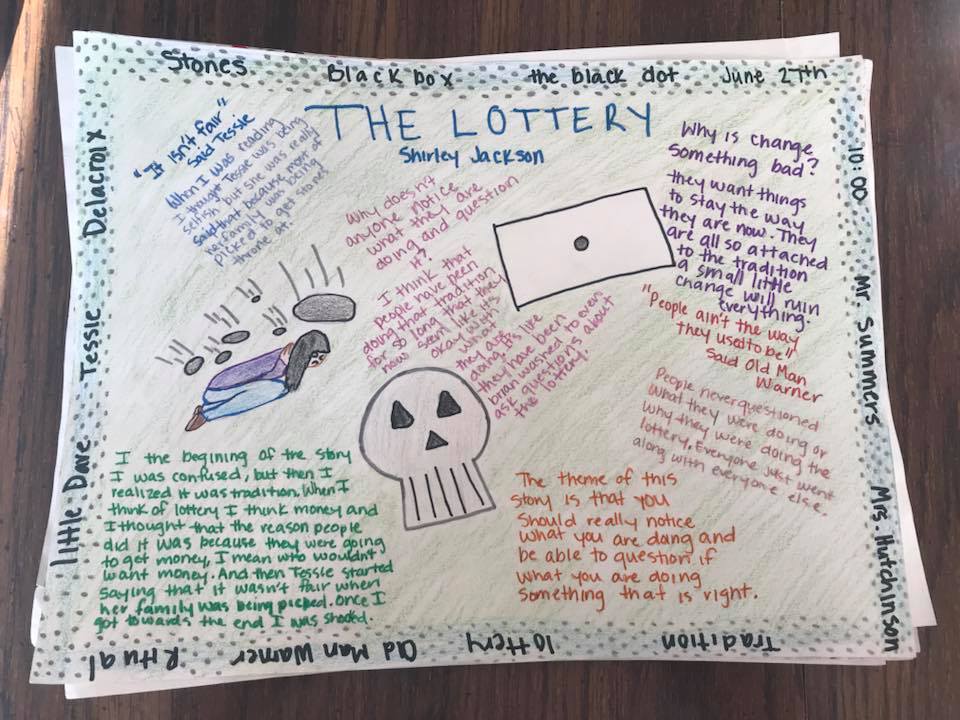 English 10 Final Projects
Option 1 – The One-Pager (cont.)
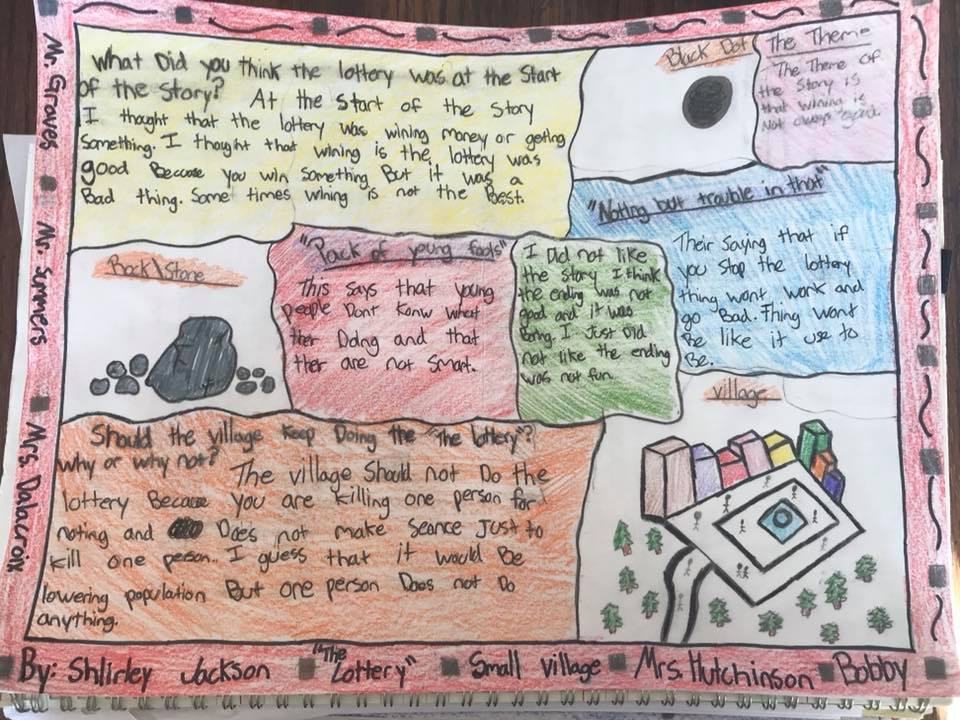 English 10 Final Projects
Option 1 – The One-Pager (cont.)
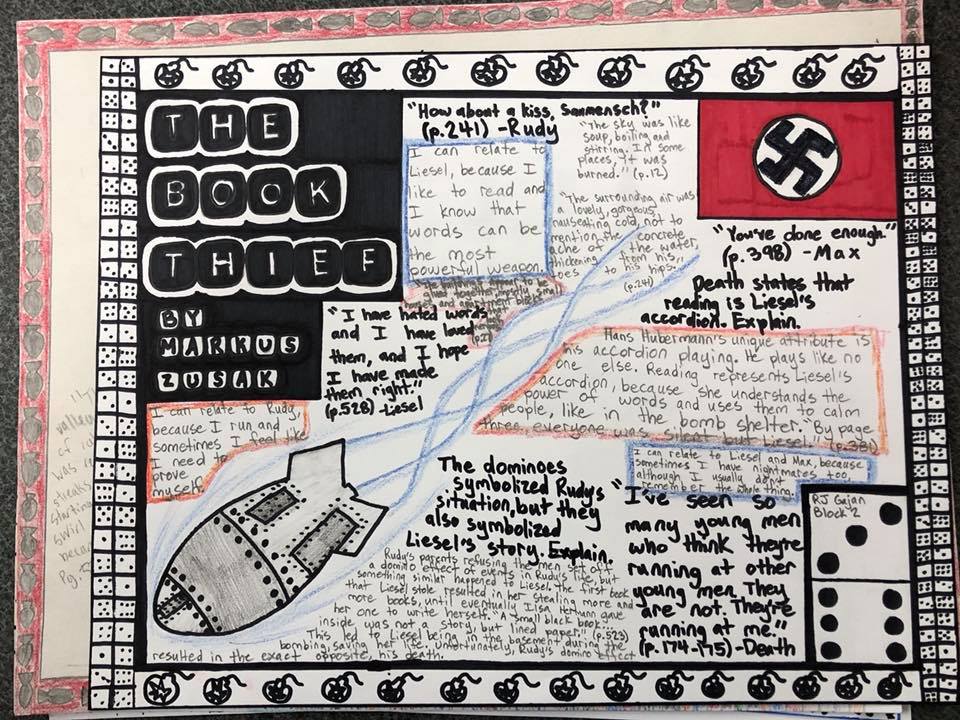 English 10 Final Projects
Option 2 – The Newspaper
The Newspaper Project is a single-page response to your reading that connects the ideas in the book to your thoughts creatively.

The purpose of the project is so that your audience will understand the big ideas, themes, and connections within the book.

This can be created digitally, but MUST be printed out for submission.
English 10 Final Projects
Option 2 – The Newspaper
Must do: 
Title and Image (5 Points)
Create a title for your newspaper. You may NOT use “The Maycomb Tribune” (the actual paper from the story) as your title.
Include an image that reflects the novel or a theme from the novel. 
One Headline Article - 200 word minimum (20 points)
Headlines are meant to do two things: draw attention to the story through eye-catching language and to summarize the main point of the story. 
All headlines need a present tense verb. 
Headlines should also give the reader some basic information. Think 5 W’s and 1H (who, what, when, where, why, and how) and choose the most important ones.
Should include quotes from the novel from at least two characters “interviewed.”
An Additional News Story - 150 word minimum (10 points)
Choose another important historical event that happened in the time of the novel (Summer, 1935).
Write a “National” or World” news article that gives details of that event.
Like your headline article, include the 5 Ws and 1 H.
English 10 Final Projects
Option 2 – The Newspaper (cont.) 
Must do: 
One Editorial Article - 150 word minimum (10 points)
An editorial is an article that presents a writer’s opinion on an issue. Much in the same manner of a lawyer, editorial writers build on an argument and try to persuade readers to think the same way they do. 
Editorials are meant to influence public opinion, promote critical thinking, and sometimes cause people to take action on an issue. 
In essence, an editorial is an opinionated news story where the writer presents his/her side cohesively and persuasively.
Two Pictures (5 points)
Find or draw two interesting pictures to go with your articles. 
Grammar, spelling, and mechanics (5 points) 
There are little to no problems with grammar, spelling, mechanics. 
Be colorful and neat. (5 points) 
Your entire page should be filled with these elements.
If you find you have extra room, repeat any of the above steps/ elements. 
No space should be blank. 
Nothing should be left in pencil. 
Your name and class period should be on the BACK of the paper.
English 10 Final Projects
Option 2 – The Newspaper (cont.) 
You pick 2 from the following list:
Personality Profile (15 points)
A human-interest story about a person who deserves recognition for something he/she did.
Choose a character OTHER THAN JEM, SCOUT, OR ATTICUS and write about them and something significant they did that affected the plot or showed a theme in the novel.
Eg: Dill, Miss Maudie, Mr. Underwood, Mr. Dolphus Raymond
Dear Abby section (15 points)
An advice column, including at least one letter asking a question related to the novel and or one of its themes and a response from the “advice columnist.”
Letter to the Editor (15 points)
Choose a minor character and write a letter to the editor of your newspaper in your character’s voice. You’d need to choose an event from the novel that prompts you to write. 
Most people write letters to the editor when they have a problem with an issue that affects the community or when they want to praise the efforts of a community member. 
Letters to the editor express the writer’s opinion.
Obituaries (15 points)
Choose 2 characters in the novel who die (Tom, Mrs. Radley, Mrs. Dubose) and write their obituaries.
Obituaries typically include: where and when they were born, where and when they died, who they leave behind (family and friends), and something (from the novel) they will be remembered for.
Comic Strip (Only choose this option if you have the skill to do it) (15 points)
Choose a theme from the novel and create a clever comic that illustrates the theme in a humorous way.
Must be at least 4 frames in length.
English 10 Final Projects
Option 2 – The Newspaper (cont.)

Presentation of Project (10 points)

Extra credit (up to 10 points): Pick an additional item from the list of five for up to five points of extra credit.
English 10 Final Projects
Option 2 – The Newspaper (cont.)
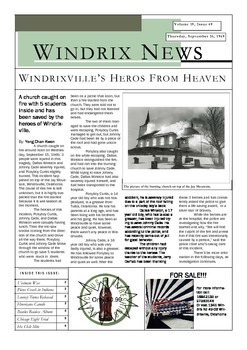 English 10 Final Projects
Option 2 – The Newspaper (cont.)
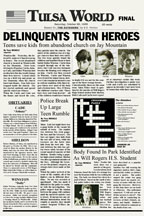 English 10 Final Projects
Option 2 – The Newspaper (cont.)
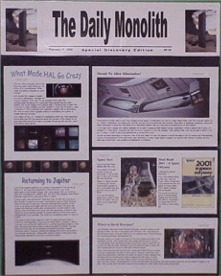 English 10 Final Projects
Option 3 – The Diorama
The Diorama Project is a three-dimensional, visual response to your reading that connects the ideas in the book to your thoughts creatively. 
The purpose of the project is so that your audience will understand the big ideas, themes, and connections within the book. 
If you choose this option, you must turn in the diorama itself AND the written elements (these can be all on one printed document).
English 10 Final Projects
Option 3 – The Diorama
Must do: 
Title and Background (5 Points)
The title of the novel and the author’s name should appear somewhere on your diorama
Create a background image that reflects the novel or a theme from the novel. 
One Symbolic Element - (20 points)
Choose something from the novel that is symbolic and create a 3-D representation of it in your diorama.
Write one complete paragraph (5-7 sentences minimum) explaining what that item is and what it symbolizes in the story.
Two Characters (10 points)
Choose two characters from the story and create a 3-D representation of them in your diorama.
Write TWO complete paragraphs (1 paragraph per character, 5-7 sentences minimum) describing each of the characters you chose. 
NOT PHYSICAL DESCRIPTION…CHARACTER DESCRIPTION – personality, things that make them interesting, how they contribute to the story
A Significant Event  (10 points)
The main focus of your diorama should be on ONE important moment in the story. Looking at your diorama, I should instantly be able to tell what moment you are portraying.
Write one complete paragraph (5-7 sentences minimum) describing the event you chose, why it was important to the plot, and why you chose it.
English 10 Final Projects
Option 3 – The Diorama (cont.) 
Must do: 
Two Pictures (5 points)
On the OUTSIDE SIDES of your diorama, include two pictures (can be drawn or printed out) that you think represent two different THEMES of the story. 
For each image, include a written caption that explains what the image is and what theme it represents.
Grammar, spelling, and mechanics (5 points) 
There are little to no problems with grammar, spelling, mechanics. 
Be colorful and neat. (5 points) 
Your entire diorama should be filled with these elements.
If you find you have extra room, repeat any of the above steps/ elements. 
No space should be blank. 
Nothing should be left in pencil. 
Your name and class period should be on the BACK of the diorama.
English 10 Final Projects
Option 2 – The Diorama (cont.) 
You pick 2 from the following list:
(These can be on the inside sides or part of your background)
Poem (15 points)
Write a poem about a part of the novel (such as a character, conflict, theme, etc.). If you struggle with writing poetry, consider an acrostic poem – each letter represents a word. 
Personal statement (15 points)
Write THREE personal statements or connections about what you’ve read (these are not simple opinions). 
EX: “I could relate to the main character feeling lost in the book because it reminded me of when I got to high school and didn’t know anyone. 
Figurative language (15 points)
Create THREE examples of figurative language (simile, metaphor, hyperbole, alliteration, etc.) emphasizing some part of the novel (characters, conflicts, themes, settings, etc.)
Song (15 points)
Find two songs that represents a theme of the novel. Include the song title, singer/ band, and an explanation (at least 3 sentences) of how the lyrics connect to the book. 
Connections (15 points) 
What connections can you make between what you read today and the world outside of the story? There may be a connection to happenings at school, the community or the world, to similar events at other times or places, to other people or problems that you are reminded of, or to other stories/books that you have read. 
Write three insightful, descriptive connections between you and the reading.
English 10 Final Projects
Option 3 – The Diorama (cont.)

Presentation of Project (10 points)

Extra credit (up to 10 points): Pick an additional item from the list of five for up to five points of extra credit.
English 10 Final Projects
Option 3 – The Diorama (cont.)
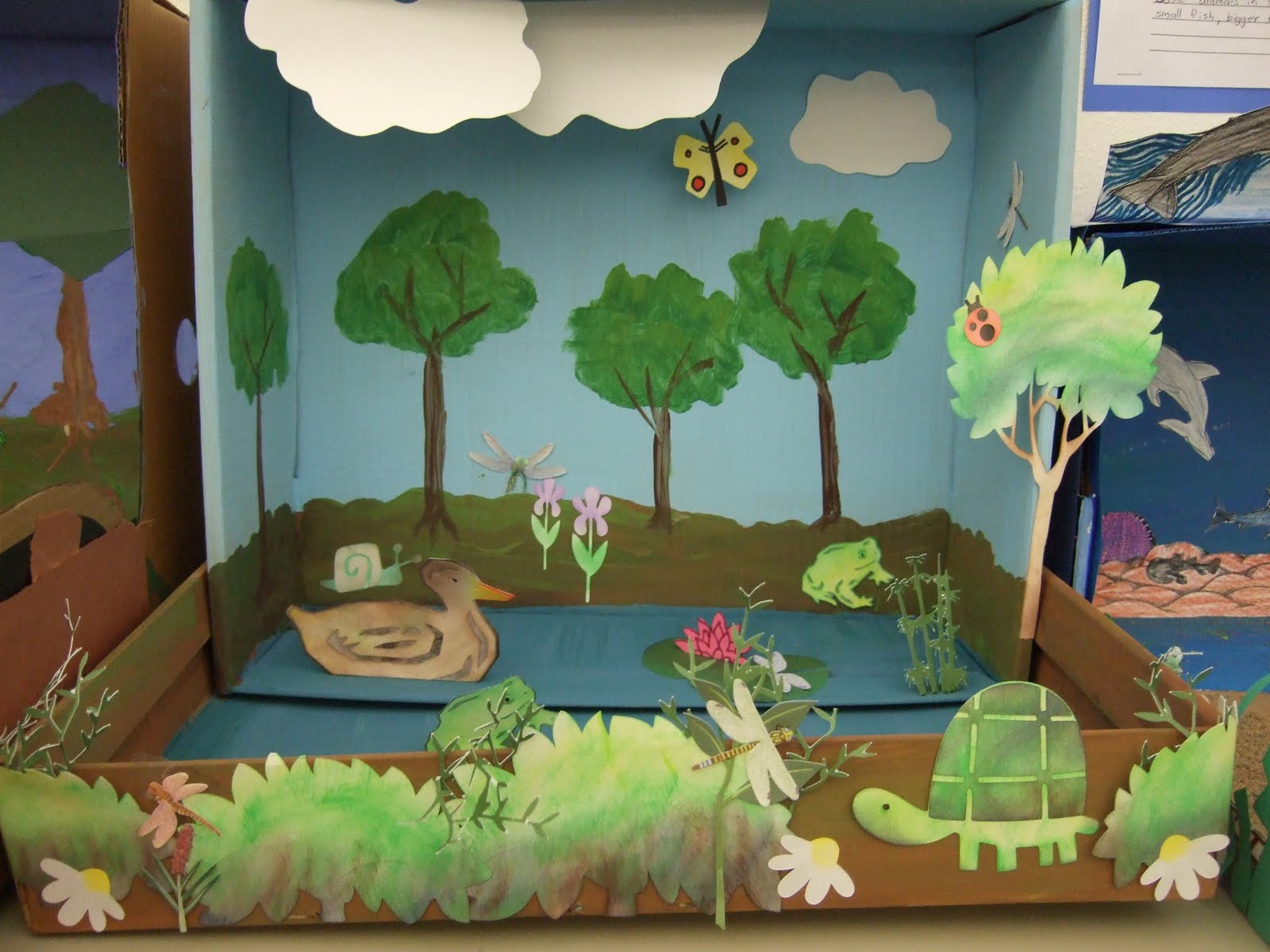 English 10 Final Projects
Option 3 – The Diorama (cont.)
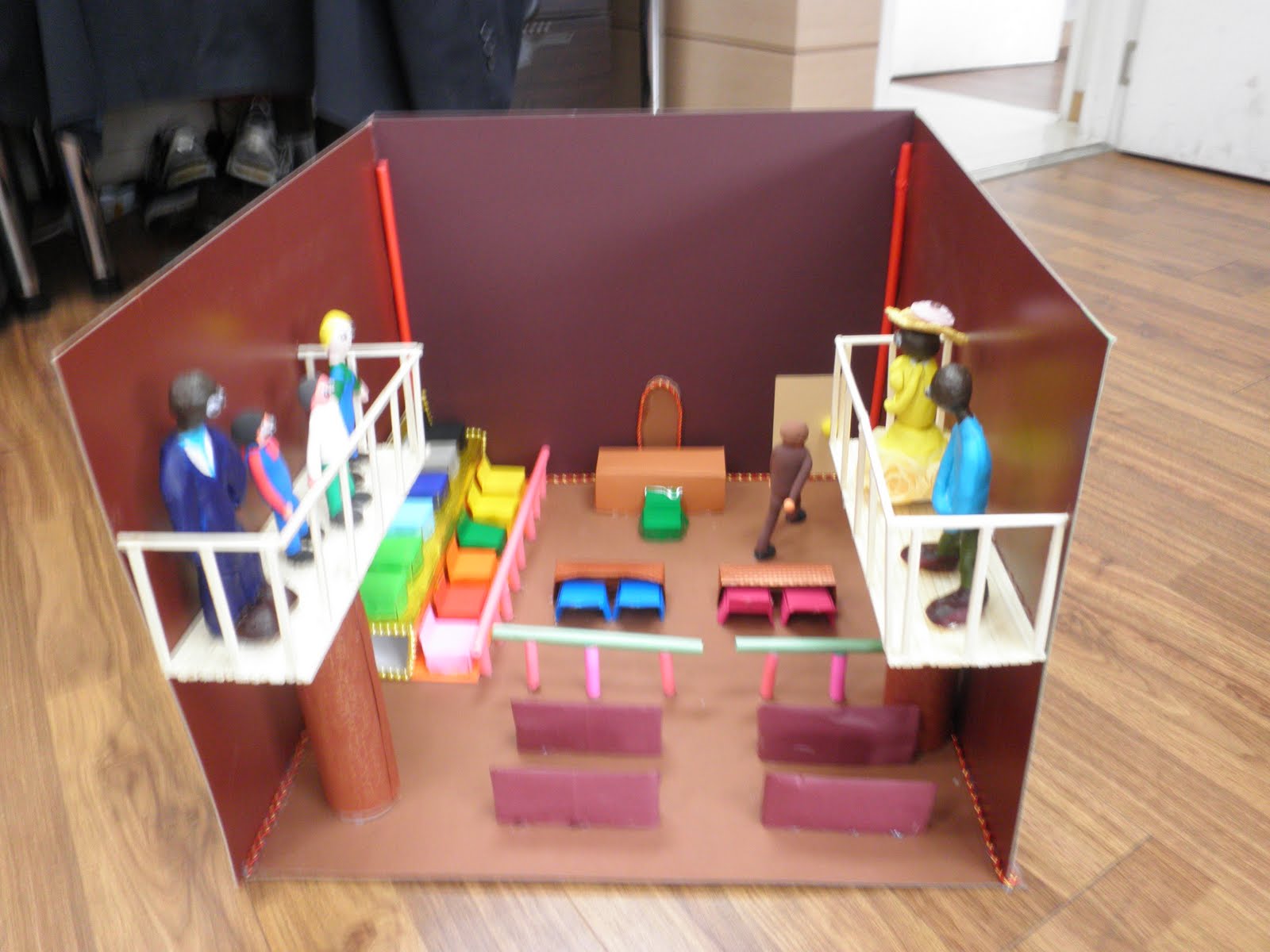 English 10 Final Projects
Option 4 – The Re-write
The Rewrite Project is a response to your reading that connects the ideas in the book to your thoughts creatively. 
You are to write 3 scenes in the story from a different main character’s point of view in a personal diary style. 
The purpose of the project is so that your audience will understand the big ideas, themes, and connections within the book.
English 10 Final Projects
Option 4 – The Rewrite
Must do: 
Title and Image Cover Page (5 Points)
Create a cover page for your re-write. You may NOT use the actual title of the novel as your title.
Include an image that reflects the novel or a theme from the novel. 
Rewrite Scene 1 - 150 word minimum (25 points)
Choose a scene from the story and re-write it from the perspective of one of the main characters.
Be sure to include all of the important details from the original scene.
Your re-write should be in the style of that character’s personal journal.
Include personal insights into the scene that would be expected from the chosen character.
Rewrite Scene 2 - 150 word minimum (25 points)
Choose a scene from the story and re-write it from the perspective of the same main character.
 Be sure to include all of the important details from the original scene.
Your re-write should be in the style of that character’s personal journal.
Include personal insights into the scene that would be expected from the chosen character.
English 10 Final Projects
Option 4 – The Re-write (cont.)
Must do:

Rewrite Scene 3 - 150 word minimum (25 points)
Choose a scene from the story and re-write it from the perspective of the same main character.
 Be sure to include all of the important details from the original scene.
Your re-write should be in the style of that character’s personal journal.
Include personal insights into the scene that would be expected from the chosen character.
Grammar, spelling, and mechanics (5 points) 
There are little to no problems with grammar, spelling, mechanics. 
Be colorful and neat. (5 points) 
Your journals should be artistically and creatively bound.
Journals should be NEATLY handwritten. 
Your name and class period should be on the BACK of the project.
English 10 Final Projects
Option 4 – The Re-write (cont.)
You pick 2 from the following list. These should be included AFTER the journal entries in your project.
Poem (15 points)
Write a poem about a part of the novel from the point of view of the character you are journaling as. If you struggle with writing poetry, consider an acrostic poem – each letter represents a word. 
Personal statement (15 points)
Write a personal statement sharing how YOU personally relate to the character you chose to journal as.
EX: “I could relate to the main character__________________ feeling lost in the book because it reminded me of when I got to high school and didn’t know anyone. 
Figurative language (15 points)
Create THREE examples of figurative language (simile, metaphor, hyperbole, alliteration, etc.) emphasizing some part of the character and their importance to the novel.
Song (15 points)
Find two songs that somehow connects to the character you chose. Include the song title, singer/ band, and an explanation (at least 3 sentences) of how the lyrics connect to the character.
English 10 Final Projects
Option 4 – The Re-write (cont.)

Presentation of Project (10 points)

Extra credit (up to 10 points): Pick an additional item from the list of five for up to five points of extra credit.
English 10 Final Projects
Option 5 – The Newsreel
The Newsreel Project is a video response to your reading that connects the ideas in the book to your thoughts creatively. 

The purpose of the project is so that your audience will understand the big ideas, themes, and connections within the book.
English 10 Final Projects
Option 5 – The Newsreel (cont.)
Must do: 
Title and Image (5 Points)
Create a title for your newsreel. 
Include an image that reflects the novel or a theme from the novel. 
One Headline Story – 2 minute minimum (20 points)
Headlines stories are meant to do two things: draw attention to the story through eye-catching language and to summarize the main point of the story. 
All headline story titles need a present tense verb. 
Headlines should also give the reader some basic information. Think 5 W’s and 1H (who, what, when, where, why, and how) and choose the most important ones.
Should include “interviews” of at least two characters.
An Additional World or National News Story – 1 minute minimum (10 points)
Choose another important historical event that happened in the time of the novel (Summer, 1935).
Report on a “National” or World” news event, giving details of that event.
Like your headline story, include the 5 Ws and 1 H.
English 10 Final Projects
Option 5 – The Newsreel (cont.)
Must do:

One Editorial Segment - 1 minute minimum (10 points)
An editorial segment is a segment that presents a news personality’s opinion on an issue. Much in the same manner of a lawyer, editorialists build on an argument and try to persuade readers to think the same way they do. 
Editorial segments are meant to influence public opinion, promote critical thinking, and sometimes cause people to take action on an issue. 
In essence, an editorial is an opinionated news story where the news personality presents his/her side cohesively and persuasively.
Two Pictures (5 points)
Find or draw two interesting pictures to go with your stories. Have them displayed on screen during your report.
Grammar and mechanics (5 points)
There are little to no problems with grammar or mechanics. 
Be creative and visually stimulating. (5 points) 
Your entire video should be between 4-6 minutes in length.
If you find you have extra time, repeat any of the above steps/ elements. 
Your name and class period should be in the credits at the end of the reel.
English 10 Final Projects
Option 5 – The Newsreel (cont.)
You pick 2 from the following list. 
Personality Profile (15 points)
A human-interest story about a person who deserves recognition for something he/she did.
Choose a character OTHER THAN JEM, SCOUT, OR ATTICUS and write about them and something significant they did that affected the plot or showed a theme in the novel.
Eg: Dill, Miss Maudie, Mr. Underwood, Mr. Dolphus Raymond
Commercial (15 points)
Create a product or business that would be used in Maycomb around the time of the novel and that somehow connects with an event in the novel (shovels, air rifles, a costume shop, etc.)
Create a commercial for that product that might air on a newsreel. Be creative. Include a slogan and logo for the company or product.
Obituaries (15 points)
Choose 2 characters in the novel who die (Tom, Mrs. Radley, Mrs. Dubose) and read their obituaries.
Obituaries typically include: where and when they were born, where and when they died, who they leave behind (family and friends), and something (from the novel) they will be remembered for.
A Sports Segment (15 points)
Create a sports segment focused on an event from the novel (the fight between Scout and Walter, The tire rolling incident, Atticus’ shooting display)
English 10 Final Projects
Option 5 – The Newsreel (cont.)

Presentation of Project (10 points)

Extra credit (up to 10 points): Pick an additional item from the list of five for up to five points of extra credit.
PRESENTATION OF PROJECTS
Rather than using class time for presentations, you will be doing a VIDEO PRESENTATION of your project.
Your video presentations are DUE on the SAME DAY as your projects are due in class, FRIDAY MARCH 15th.
Your videos must be submitted to me BY EMAIL to 
jmcelroy@turlockusd.org
BY THE END OF THE PERIOD ON FRIDAY 3/15!

THAT MEANS YOU ACTUALLY NEED TO HAVE YOUR PROJECTS FINISHED BY AT LEAST THURSDAY EVENING, SO YOU CAN DO YOUR VIDEO PRESENTATION AND GET IT SUBMITTED ON TIME!
HOMEWORK
By MONDAY, you need to have chosen a project option AND decided which “You Choose” elements you plan to include!

PLEASE NOTE: ONCE YOU HAVE CHOSEN A PROJECT AND ELEMENTS, YOU WILL NOT BE ALLOWED TO CHANGE THEM!!!
Exit Ticket
3/8/19
Write about the following:

Which one of the 5 project options do you think you will choose to do?

Why is that one your choice?

Which project would you least like to try and complete?
Why?
Start-Up
Complete the “I plan to” portion of your checklist for today.
Today’s Goals
1- Report your choice of project and your choices of “you choose” elements to Mr. McElroy.
2- Complete at least 1 element of your project.
Exit Ticket
Complete the “I finished” portion of your checklist and get it initialed.
3/11/18
Start-Up
Complete the “I plan to” portion of your checklist for today.
Today’s Goals
1- Report your choice of project and your choices of “you choose” elements to Mr. McElroy.
2- Complete at least TWO (2) elements of your project.
Exit Ticket
Complete the “I finished” portion of your checklist and get it initialed.
3/12/18
Start-Up
Complete the “I plan to” portion of your checklist for today.
Today’s Goals
1- Report your choice of project and your choices of “you choose” elements to Mr. McElroy.
2- Complete at least 1 element of your project.
Exit Ticket
Complete the “I finished” portion of your checklist and get it initialed.
3/13/18